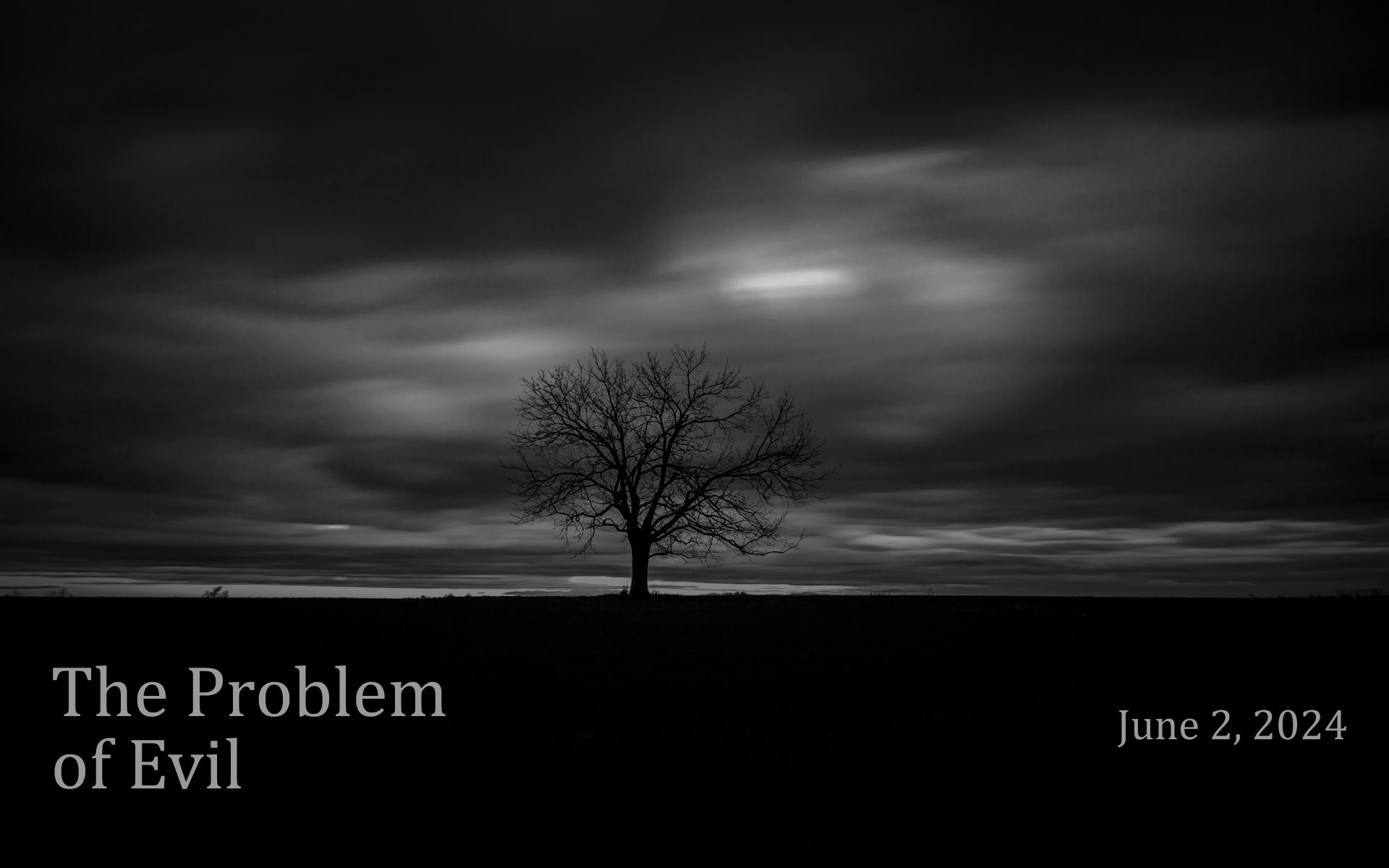 [Speaker Notes: Good morning.  We’ve come today to a challenging and difficult topic - The Problem of Evil.  This is a subject that good men have written entire books about.  But we only have an hour today to talk about it.

*ADVANCE*
So let me get started right away by showing you where we’re going to be going today.]
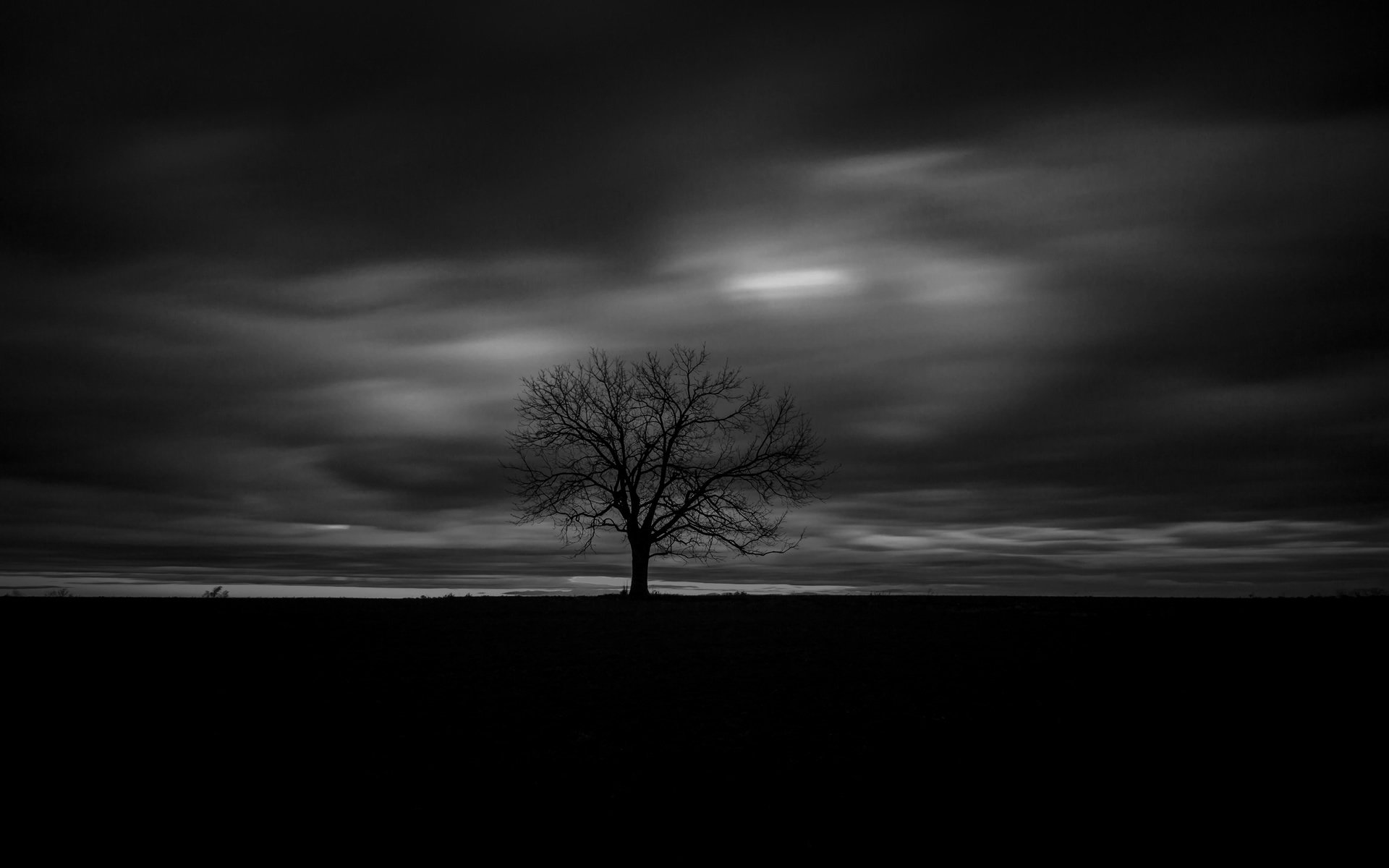 Where we’re going
What we can and cannot cover
Defining the problem
Inadequate answers
What the Bible asserts
Answers for the thoughtful Christian
Answers for the suffering Christian
[Speaker Notes: So let me get started right away by showing you where we’re going to be going today.
*CLICK*
Before we even get out of the gate, I want to explain the sort of things we WILL be able to cover today, and what we won’t.
*CLICK*
After that, we’ll define what The Problem of Evil actually is, and how it’s used as an attack on our faith.
*CLICK*
And before we get to what I think is the best Biblical answer, we’ll spend a few minutes looking at some inadequate ways to answer to the problem – solutions that are popular and might seem reasonable and even helpful, but ultimately don’t take into account everything the Bible says about why evil exists.
*CLICK*
After that, we’ll take a look at what the Bible asserts about God and his relationship to sin and evil,
*CLICK*
And from that, we’ll look at ways to answer the Problem of Evil for the thoughtful Christian, 
*CLICK*
Followed by a few final minutes in which we’ll try to give answers for the Suffering Christian.  I’ll say a little bit more about that in a moment.  

But that’s where we’re going this morning.  So, before we get started, let’s open in prayer.

*PRAY*

*ADVANCE*
So I mentioned that the last two parts of our class will be what I’m calling “Answers for the thoughtful Christian” and “Answers for the suffering Christian”.]
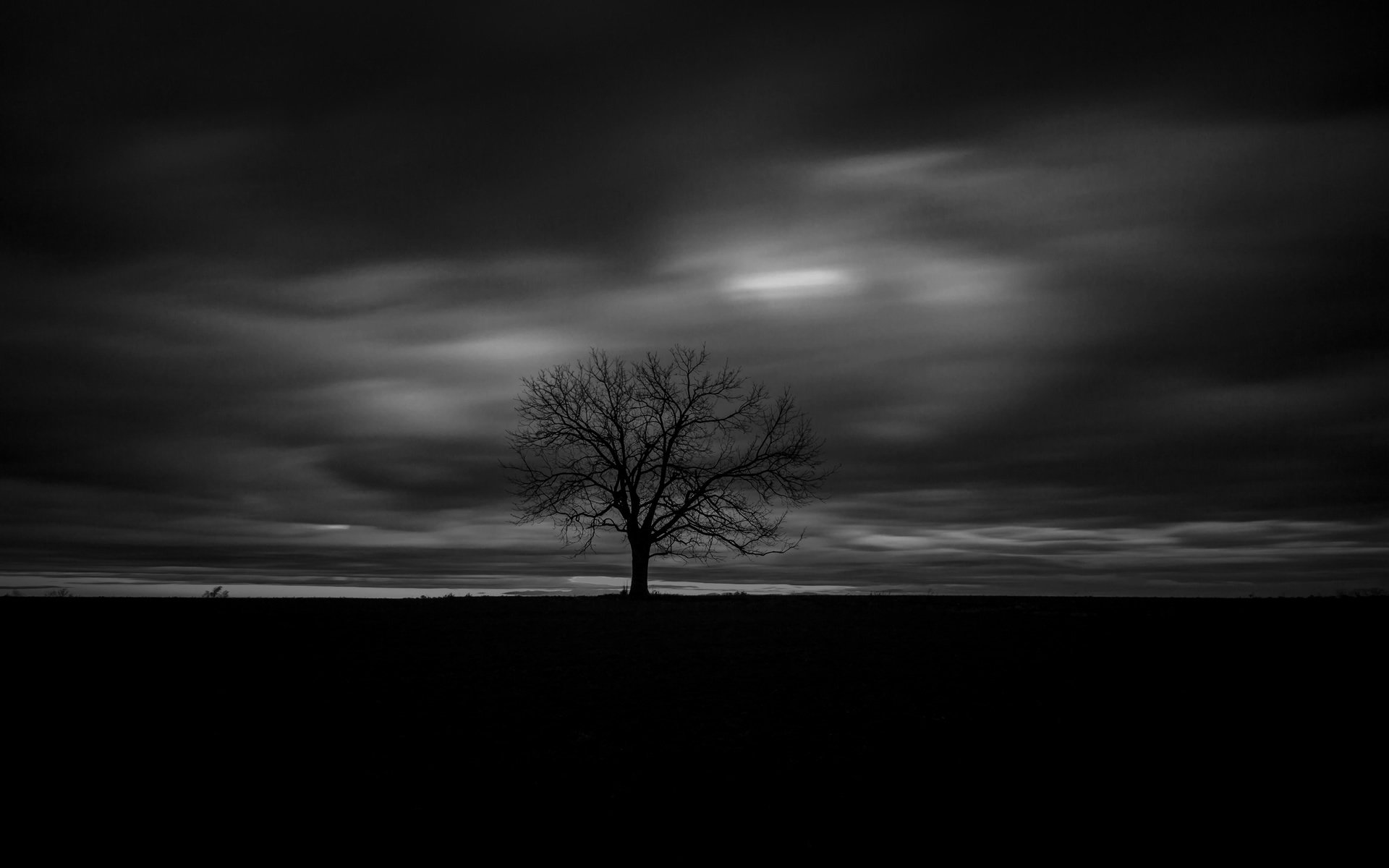 What we can and cannot cover
What we can and cannot cover
Defining the problem
Inadequate answers
What the Bible asserts
Answer
Answers for the thoughtful Christian
Answers for the suffering Christian
[Speaker Notes: ** 9:32 **

So I mentioned that the last two parts of our class will be what I’m calling “Answers for the thoughtful Christian” and “Answers for the suffering Christian”.

This is probably the most difficult Sunday School lesson I’ve ever tried to prepare and teach, and part of that is because I feel my own inadequacy to address this subject with any thoroughness in just 60 minutes.  

There are just so many aspects to the issue of evil, and suffering, and the questions about why God allows it, and I struggled with what I should focus on, and what I’d have to leave out.  

Since this is a semester on apologetics, I’m going to teach this lesson from an apologetic standpoint.  Most of our time will be spent giving reasoned, logical (Biblical, but logical) statements about how we should think about God and his relationship to evil.  

But I’m keenly aware that the problem of evil isn’t just a theoretical study.  Many people suffer because of evil, every day, sometimes for most of their lives.  Some of you have known times of suffering like that.  

My wife and I have known what it’s like, to have a doctor walk into the room after an ultrasound has been finished, and tell us “I’m very sorry to tell you this, but there’s something abnormal about your baby’s brain”.  

And suddenly we’re on a path that’s clouded in fog and mystery, with no obvious signposts and no clear explanation.  

I wish I could say more about how the Bible speaks to suffering Christians, but that’s not going to be the focus of this particular class, at least not until the end.  But I want to give you a quote from D.A. Carson.  And in this quote he’s alluding to what we’re going to be doing today - seeking to answer the Problem of Evil by reasoning from scripture and drawing logical inferences from what the Bible says:

*ADVANCE*
Here’s what Dr. Carson says:
*READ*]
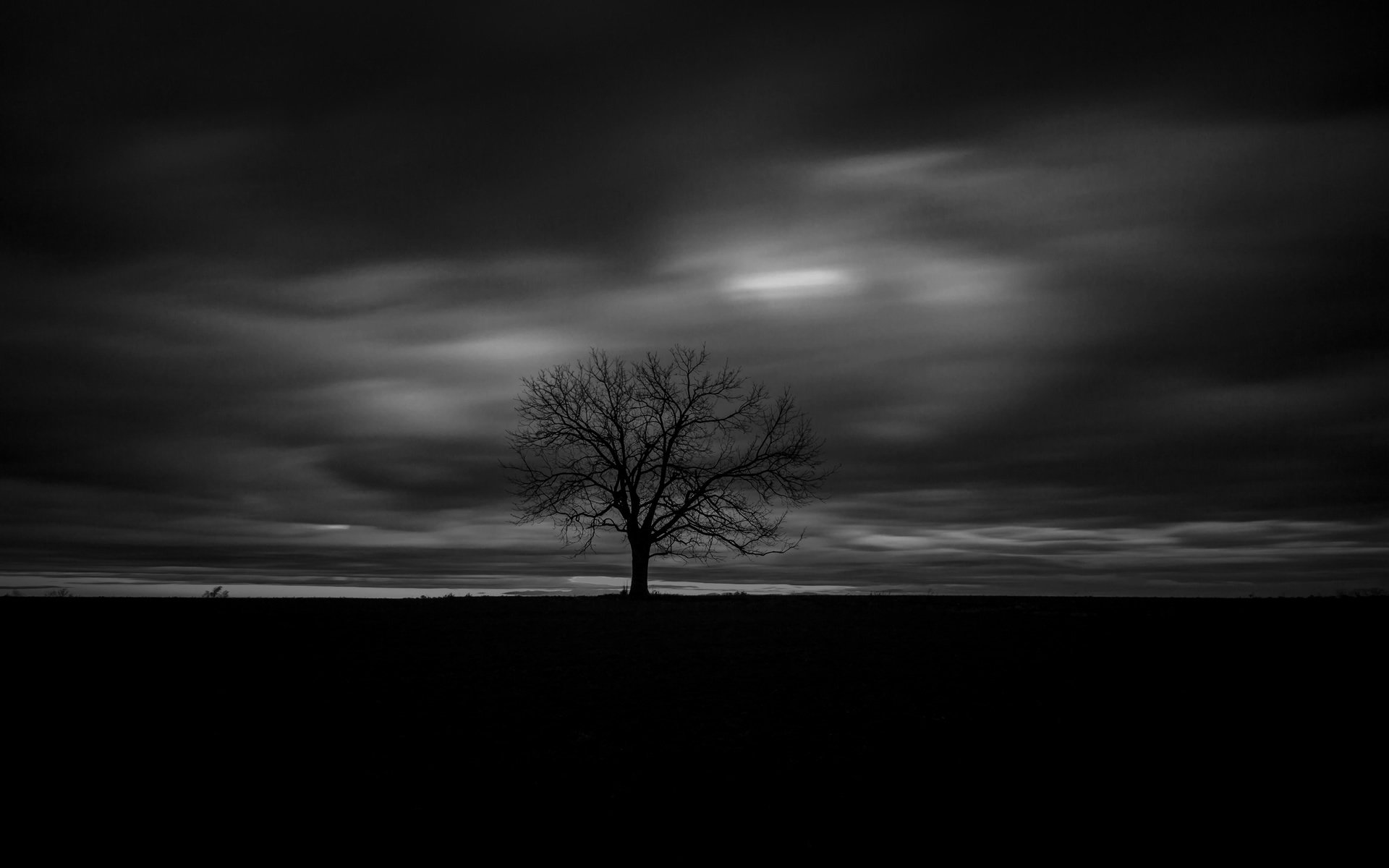 What we can and cannot cover
Answers for the thoughtful Christian
Answers for the suffering Christian
"I am deeply persuaded that, even though [this] kind of approach to suffering may not be the sort of thing you feel you need right now, it is nevertheless the sort of thing that many more Christians 
ought to absorb before the evil day strikes."
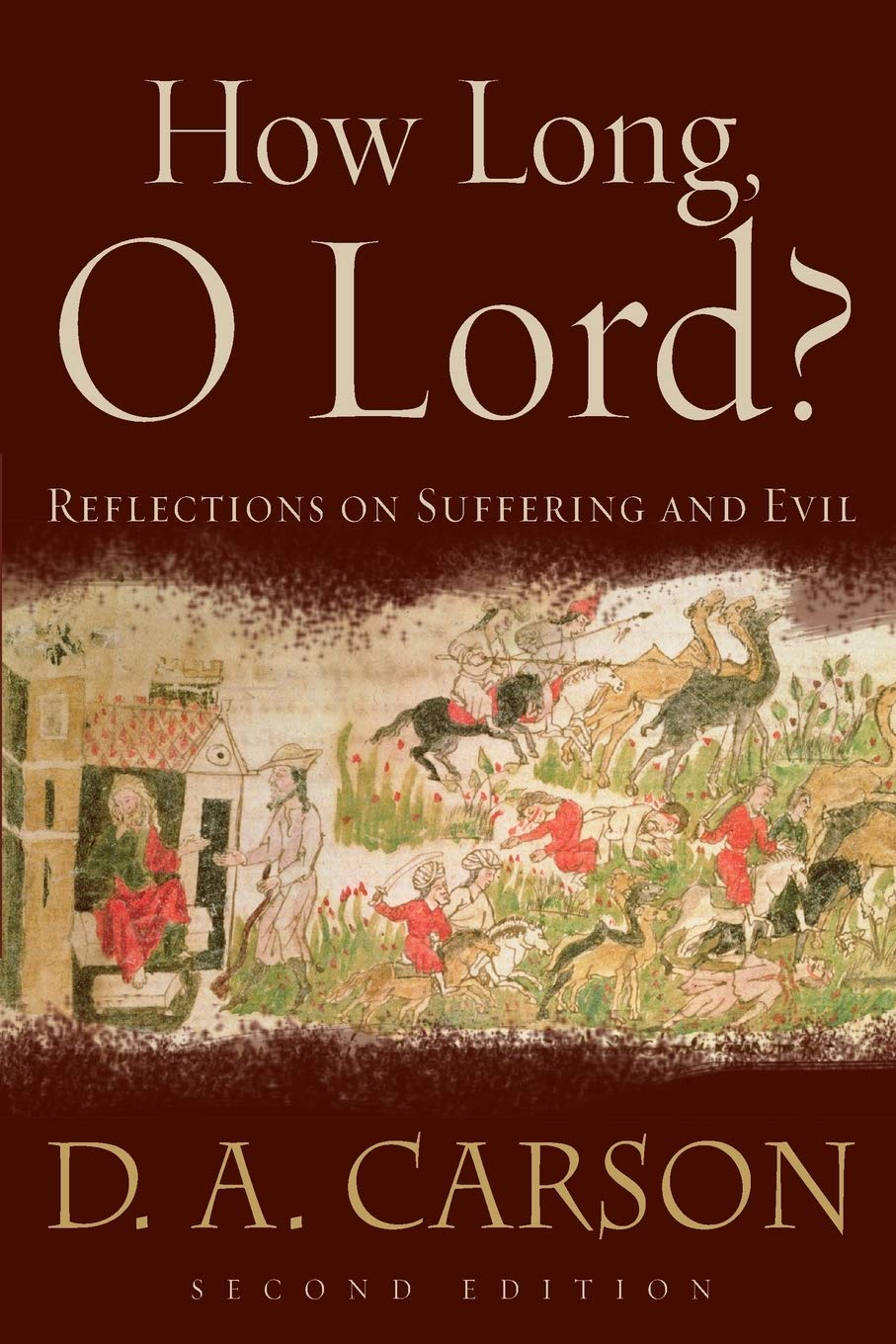 [Speaker Notes: ** 9:34 **

Here’s what Dr. Carson says:
"I am deeply persuaded that, even though [this] kind of approach to suffering [this apologetic approach] may not be the sort of thing you feel you need right now, it is nevertheless the sort of thing that many more Christians ought to absorb before the evil day strikes."

So when the evil day comes, and your emotions are being twisted and stripped raw, and you’re barely able to function and you’re just asking God “Why is this happening?”, 
the answers you have (ahead of time) in your mind 
will be the tools you can use to reach your heart with the truth that it needs.


*CLICK*
That quote comes from the book “How Long, O Lord,” and that book was one of the main books used in the classes on Knowing God Through Suffering that were taught as an Equip class just a few months ago.  That class would be an excellent resource for suffering Christians, and all those lessons are online on YouTube.  So even though I can’t address the emotional aspects of the Problem of Evil much in this class, I feel a little better knowing I can point you to those lessons with confidence that they’ll be able to answer questions of suffering much more than I can today.

*ADVANCE*
Ok, so let’s move on then to Defining the Problem]
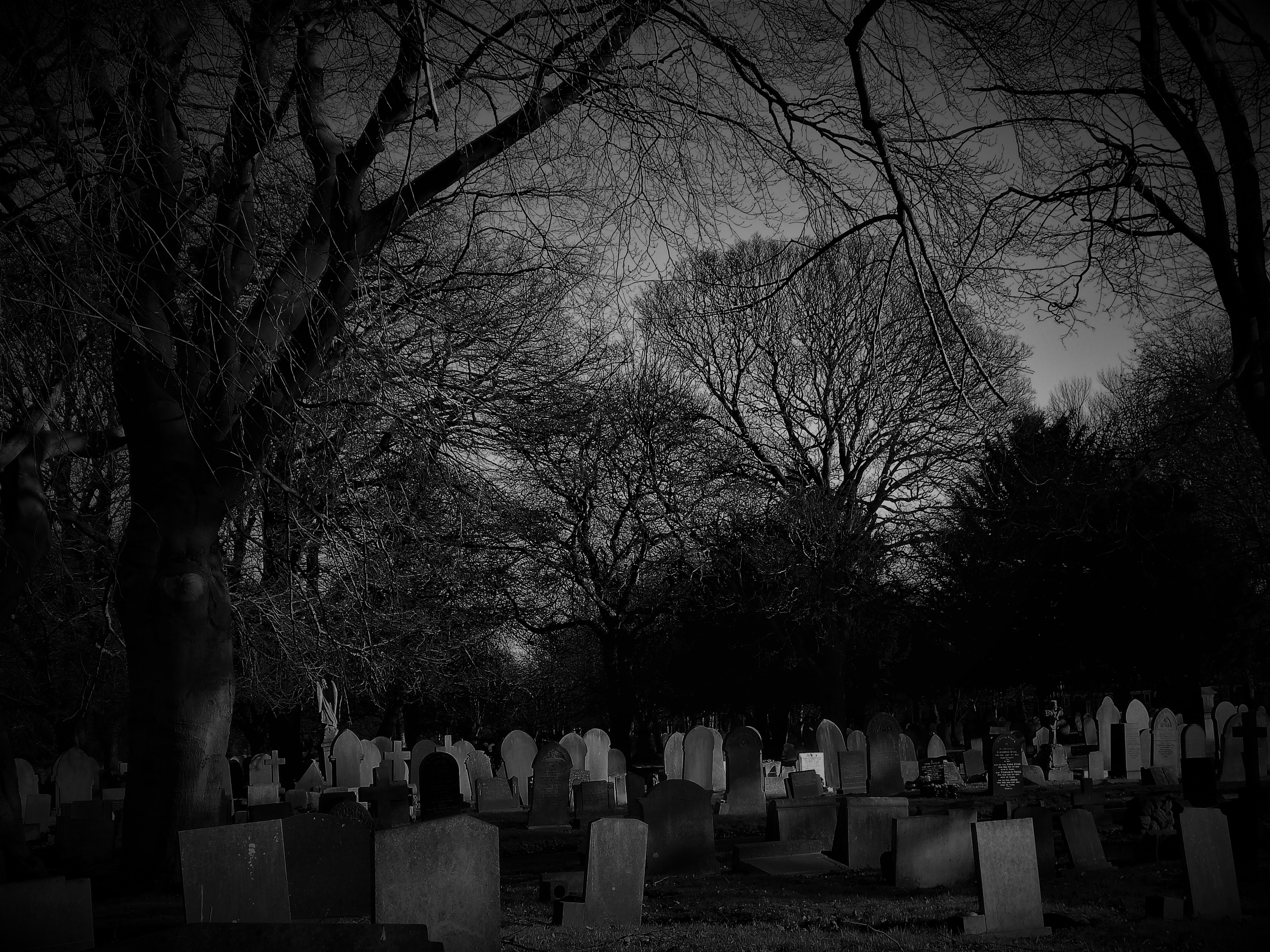 Defining the problem
If God is all-powerful, he is able to prevent evil.
If God is all-good, he desires to prevent evil.
Therefore, if an all-powerful, all-good God exists,evil will not exist.
However, evil does exist.
Therefore, an all-powerful, all-good Goddoes not exist.
If God is good, why is there so much evil in the world?
[Speaker Notes: ** 9:35 **

Ok, so let’s move on then to Defining the Problem.

What IS the Problem of Evil?  I’ve been throwing that term around a lot, but what exactly is the Problem itself?

Well, informally, it can be put like this:
*CLICK*
(*SLOW down!*)
If God is good, why is there so much evil in the world?

You’ve heard variations of this before.
“If God exists, why did he let my daughter die”
“Couldn’t God have stopped that hurricane that killed dozens of people?”
“If God existed, he never would have allowed those sickos to go that school and gun down dozens of innocent children?”  

*CLICK*
So, let’s take those statements and lay them out logically.  The first premise is:
*CLICK*
If God is all-powerful, he is able to prevent evil.
*CLICK*
Second premise, If God is all-good, he desires to prevent evil.
So what’s the conclusion from those two premises?
*CLICK*
Well, if an all-powerful, all-good God exists, evil will not exist.
*CLICK*
However, evil does exist.
So what’s the final conclusion?
*CLICK*
Therefore, an all-powerful, all-good God does not exist.

So that’s what we’re calling The Problem of Evil.  It says that Christianity is an incoherent religion, because believing in an all-power, all-good God cannot be reconciled with the existence of evil in the world.  It’s inconsistent, and illogical.

So, how can this accusation be addressed?  It looks pretty damaging, laid out there all logically like it is.  Is there any flaw in the chain of reasoning there?  How can we answer this problem?

Well, a lot of possible ways to answer the Problem of Evil have been proposed over the centuries, some better than others.
*ADVANCE*
Let’s take a few moments just to look at some proposed solutions we SHOULDN’T use.
There are some people who have looked at this argument and have decided that the only way to solve it is by altering one of the first two premises.]
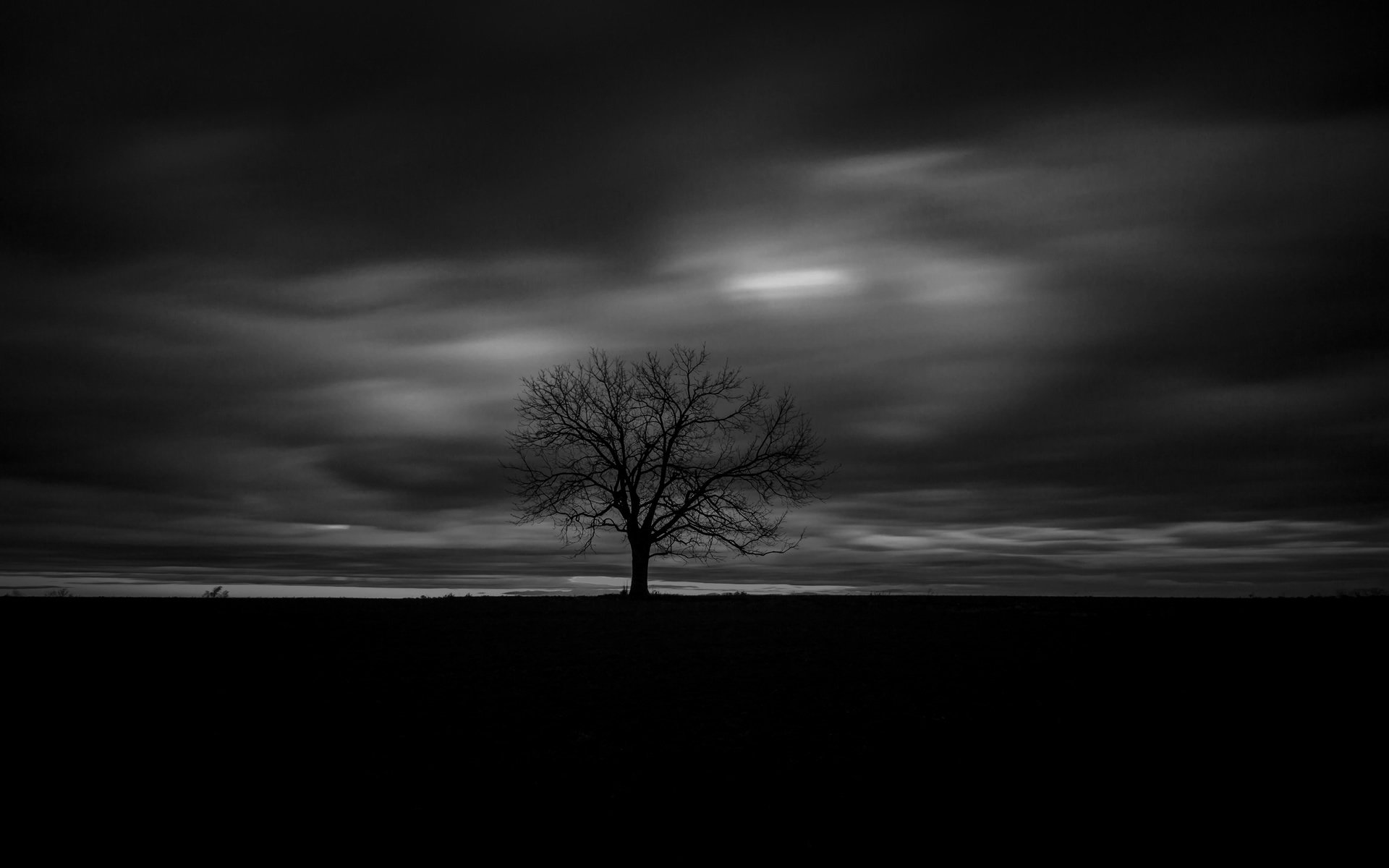 Reversing the burden of proof on the atheist
If God is good, why is there so much evil in the world?
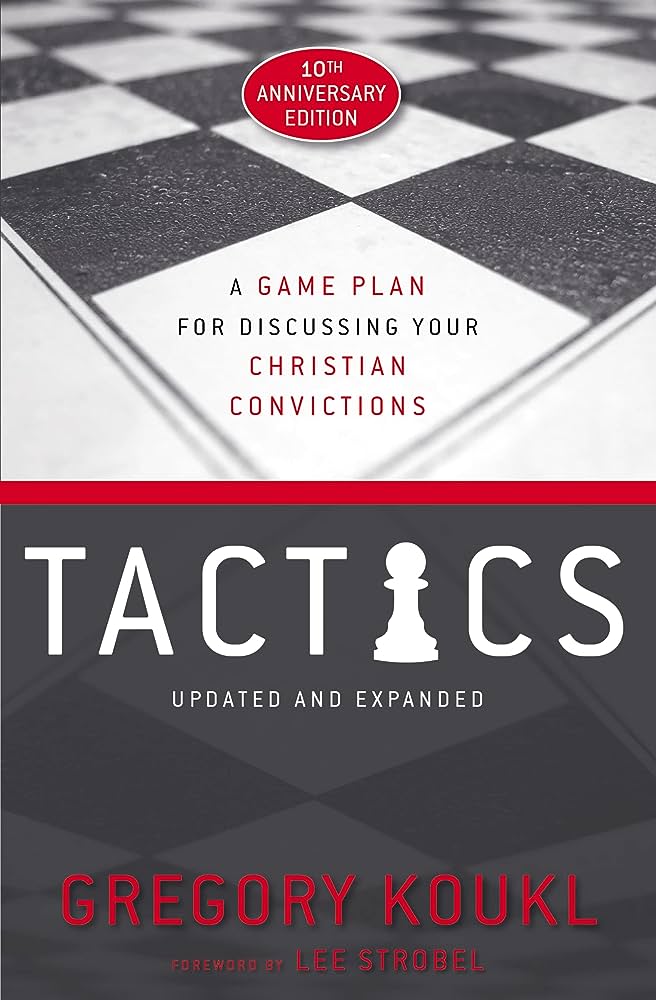 What do you mean by “good” and “evil”?
“What do youmean by that?”
“How did you cometo that conclusion?”
[Speaker Notes: Well, one strategy we can use is turn the question back on the accuser. 

*CLICK*And here we’re going to take a page out our class on Tactics that we studied a few weeks ago, where we talked about using questions to help direct a conversation in the way you want it to go.  
*CLICK*The primary questions we use are “What do you mean by that?” and “How did you come to that conclusion?”

So let’s take the question again, the way that an atheist might use it against you
*CLICK*“If God is good, why is there so much evil in the world?”

How can we use our two questions to help turn this situation around?

Well, we could start with the first question, maybe saying something like 
*CLICK*What do you mean by “good” and “evil”?

So, before we even start answering the atheist, we’re putting the ball back in his court and asking him to define his terms.  You might even say “I know how I define good and evil, based on my Christian worldview.  But when you say something is “evil” and something is “good”, how do you define that?  How do you know if something is “evil” or “good”?]
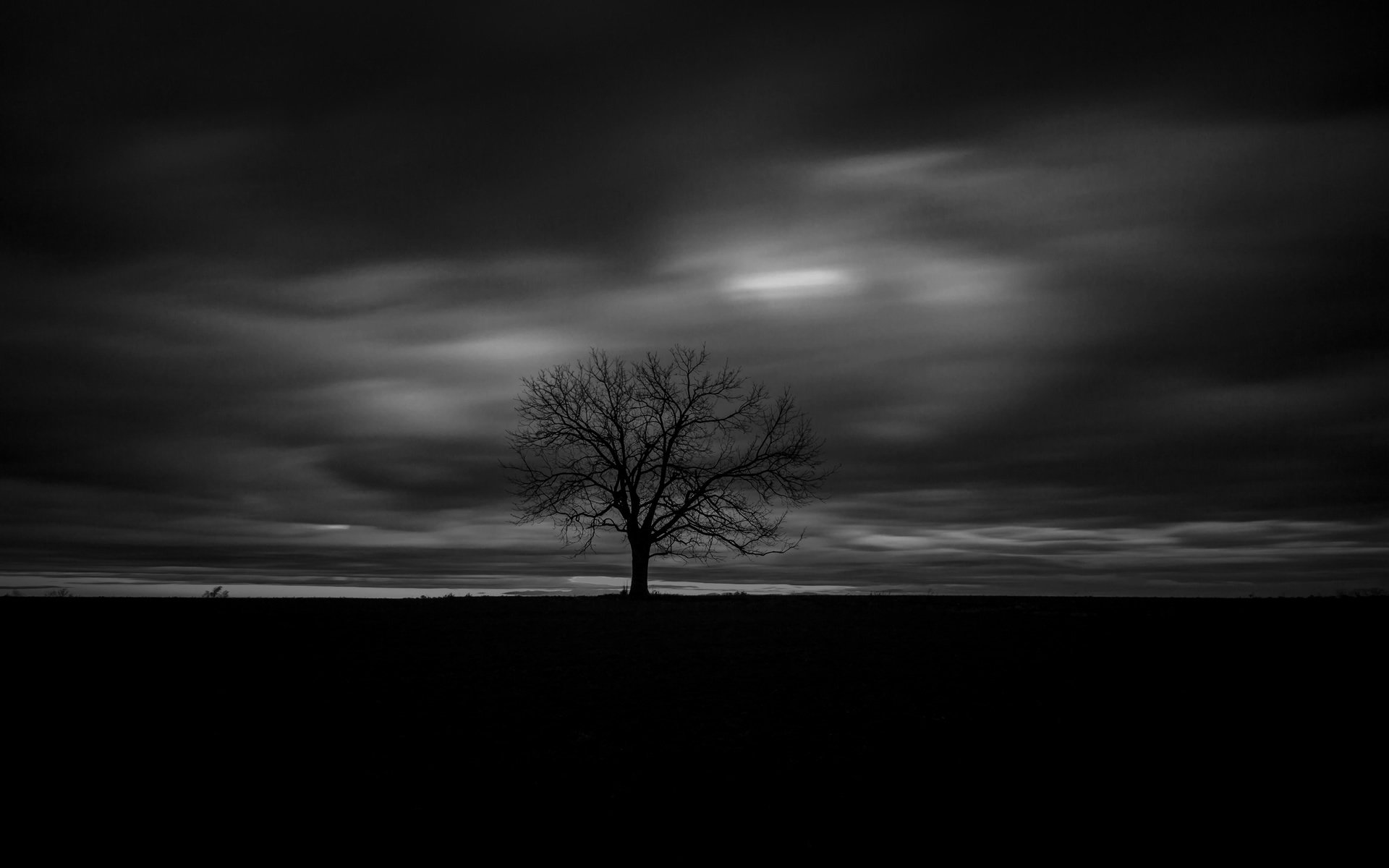 Reversing the burden of proof on the atheist
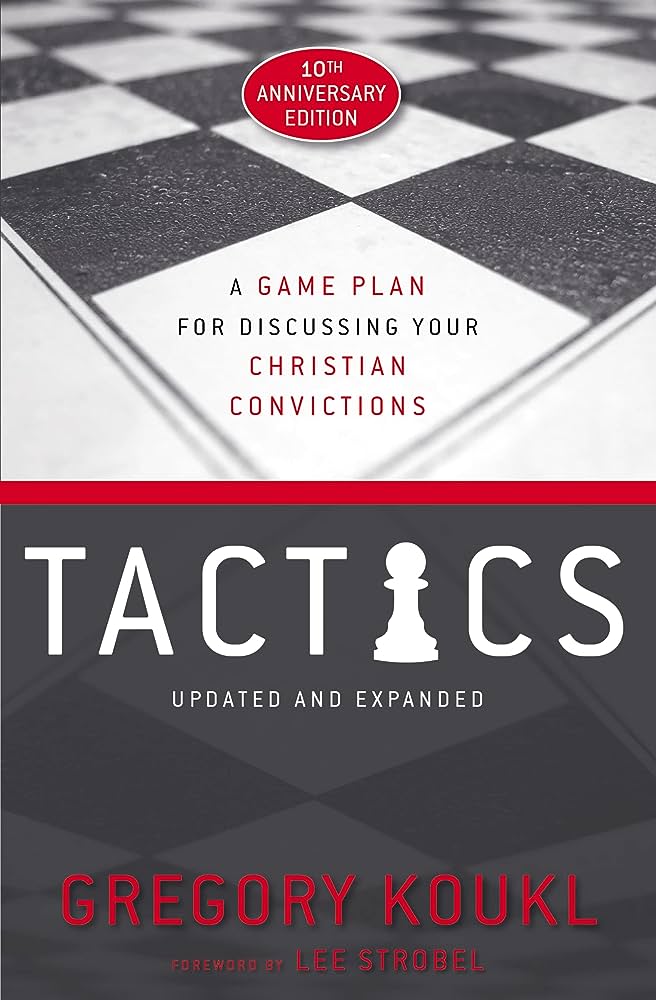 1
“What do you mean by that?”
2
“How did you come to that conclusion?”
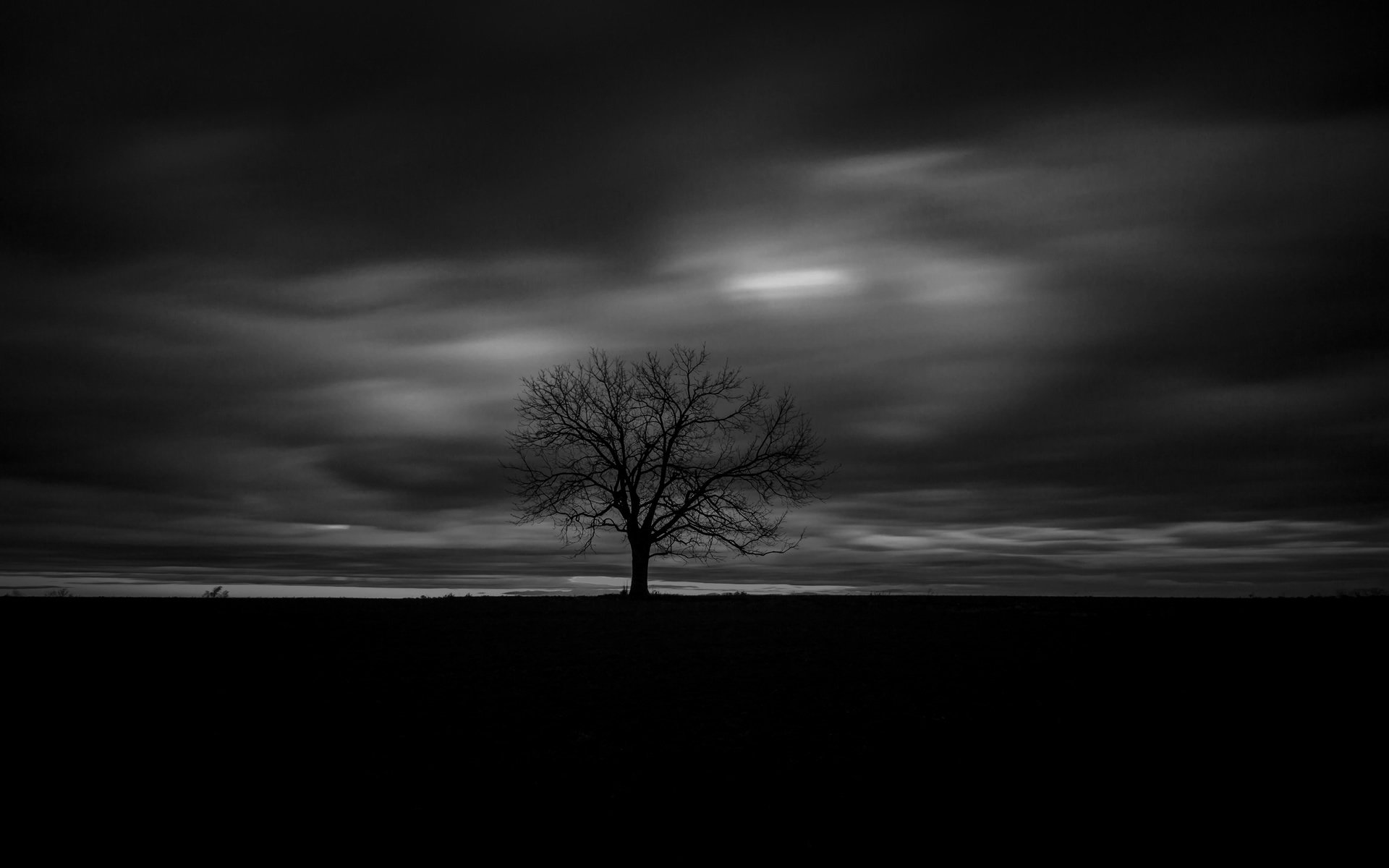 Reversing the burden of proof on the atheist
The existence of evilproves there is no God.
How do you define “good” and “evil”?
“Good” is whatever the majority approves of.
Can the majority ever commit an evil deed?
What if my society defines evil differently?
[Speaker Notes: So, let’s say the atheist says something along the lines of 
*CLICK*
“The existence of evil proves there is no God.”
And you respond with
*CLICK*
How do you define “good” and “evil”?
*CLICK*
So he says “Well, I think “good” is whatever the society at large says.  We have a pretty good sense of good and evil here – murder is evil, helping kids is good.  So “good” is whatever benefits the majority of society, and “evil” is whatever hurts society.

You might followup with something like:
Ok, well, so if it’s true that good and evil are defined by whatever the majority says,
*CLICK*
Is it even possible for the majority to commit an evil deed?  By definition, if the society as a whole does something, then that must be good, right?  Because the majority of the people wanted it done, right?”
And you might even press him and say “What about German society in the 1930’s and 1940’s?  The majority opinion among them were that Jews were subhuman, racially inferior, empty shells of human beings, and that their society was far better off if the Jews were killed.  Did that make the holocaust good, because their society approved of it?  
*CLICK*
Or what about if my society defines evil differently?  Maybe other societies in the 30’s and 40’s disagreed with Germany.  Maybe they strongly disagreed!  But didn’t that just mean that exterminating Jews in the USA was evil (because the majority disapproved of it) but morally good in Germany (because the majority of that society approved of it?)

*ADVANCE*
Or maybe your atheist friend takes a different approach and says *CLICK* “Well, I believe that “good” is whatever produces the greatest happiness for the greatest number”]
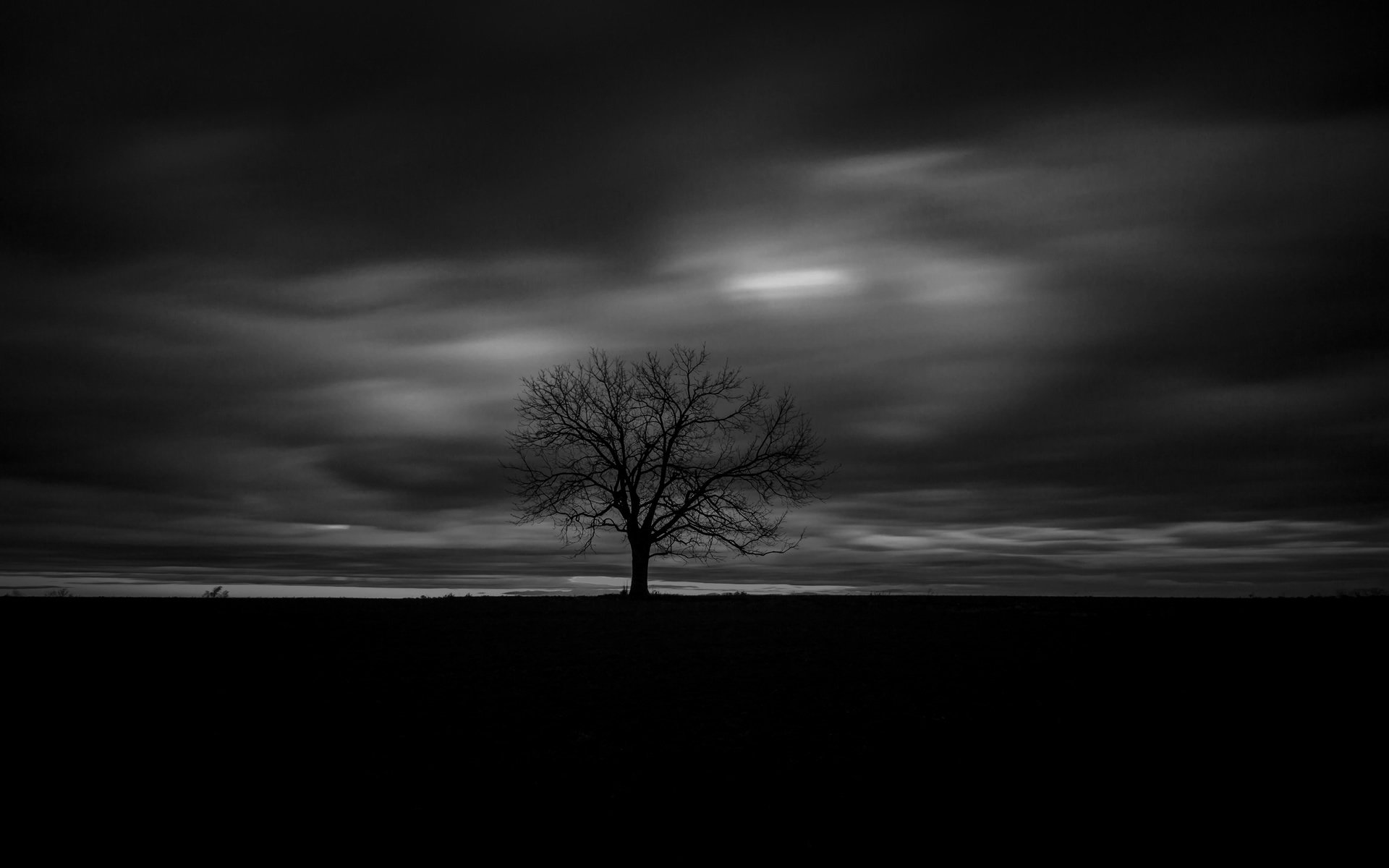 Reversing the burden of proof on the atheist
“Good” is whatever produces the greatest happiness for the greatest number.
Who defines what the
“greatest happiness” is?
Can a minority be exploited for the majority’s benefit?
[Speaker Notes: Or maybe your atheist friend takes a different approach and says 
*CLICK*
“Well, I believe that “good” is whatever produces the greatest happiness for the greatest number of people”.  Evil deeds are those things that cause unhappiness among most people.

Well, you might respond with something like 
*CLICK*
Well, who gets to defined what the greatest happiness is?  Whose well-being matters most of all?  How do you even define well-being?  Do you have to go and poll everyone to find out what makes them happy, and then aggregate that together in some way to determine what to do?
*CLICK*
Or, even more pointedly, you might ask “Is it OK to exploit a minority of the people if it ultimately benefits the majority?”  If I go and mug an old woman in a dark alley after she’s just withdrawn her life savings, that’s going to make her very unhappy, but it’s going to make me and my family of 6 people very happy indeed.  So, a greater number of people are happy after the mugging than unhappy.  Does that make it morally good?

What are you getting at with these questions?  What’s the point you’re trying to drive home to your atheist friend?
*ADVANCE*]
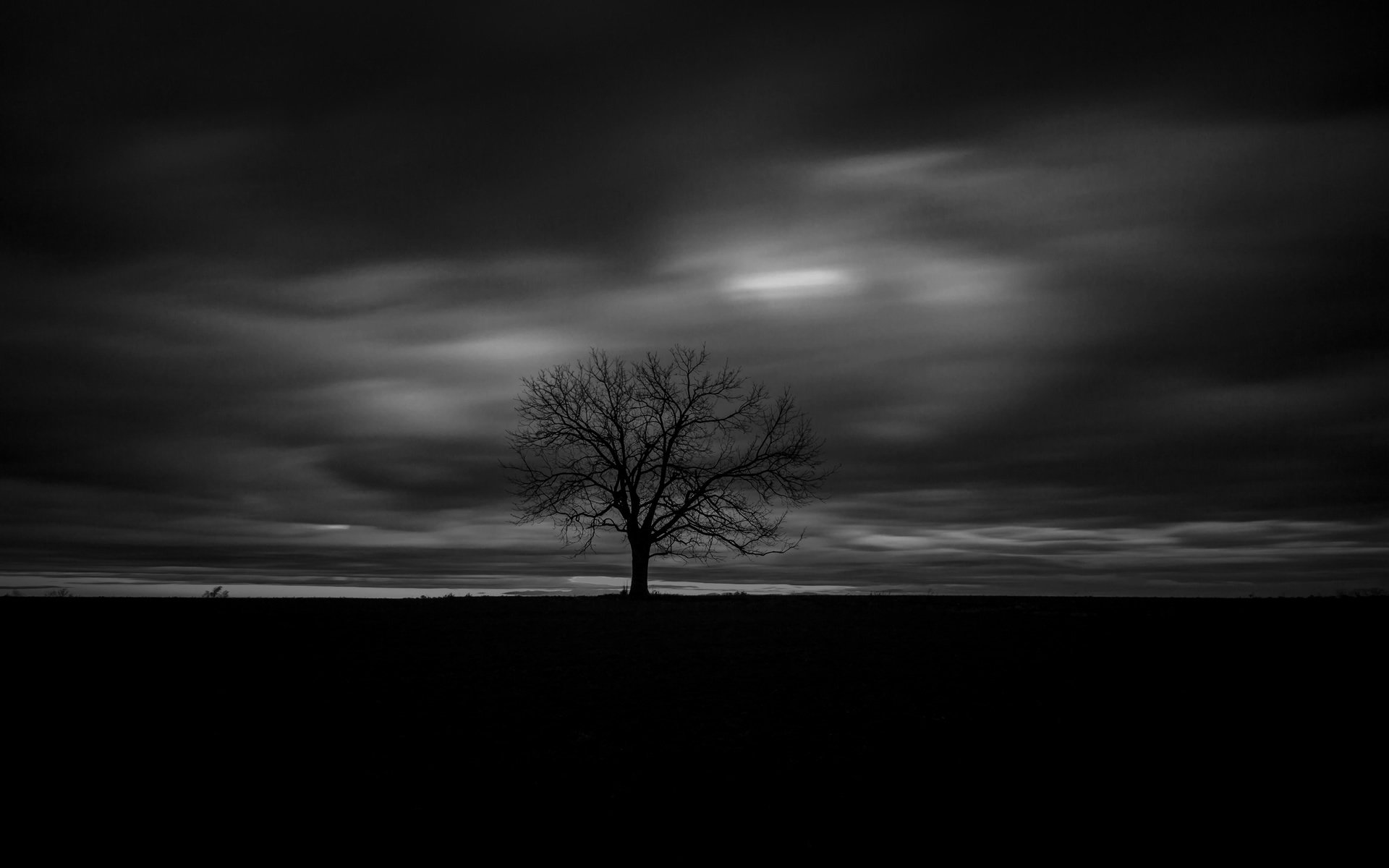 Reversing the burden of proof on the atheist
Atheists still have a deep sense of what is good and evil because they are made in the image of God.
But their atheistic worldview gives them no justification for such feelings.  Concepts of universal “good” and “evil” cannot exist in a godless universe.  
In order to condemn God for the existence of evil, the atheist must first borrow the idea of a universal “evil” from the Christian worldview.
[Speaker Notes: Well, you recognize that your atheist friend has a real, deep-seeded sense of what is truly good and evil because he is made in the image of God.  And he has a God given conscience that sees war, or euthanasia, or innocent women getting attacked in dark alleys, and that conscience rises up with indignation and says “That is wicked”.

*CLICK*
But the problem is that his atheistic worldview doesn’t give him a justification for having such feelings.  We’re just evolved apes, aren’t we?  We’re just bags of flesh and chemicals that randomly evolved, aren’t we?  Random chemicals don’t have any obligations to each other.  You don’t blame a drop of red food dye turning a jar of clear water red, do you?  It’s just a chemical reaction.  Well, mugging old ladies is just one bag of chemicals interacting with another bad of random chemicals – how can that be “good” or “evil”?  It just is.  

But the conscience of the atheist rebels against that.  The atheist WANTS to say that there are things that are REALLY evil in the world – things that nobody should ever, ever do in any society under any conditions.
*CLICK*

But in order to condemn God for the existence of evil, the atheist must first borrow the idea of a universal “evil” from the Christian worldview.

So when the atheist says “How could a good and loving God allow so much evil in the world”, you might take the strategy of showing the atheist that concepts of universal “good” and “evil” don’t even make sense in his own worldview.

Things are just the way that atheist Richard Dawkins says, “The universe we observe has precisely the properties we should expect if there is, at bottom, no design, no purpose, no evil and no good, nothing but blind, pitiless indifference.”

So that’s one way to address the problem of evil – turn the tables back on the atheist.
*ADVANCE*
And that can be a useful start.  But that doesn’t fully deal with the problem.]
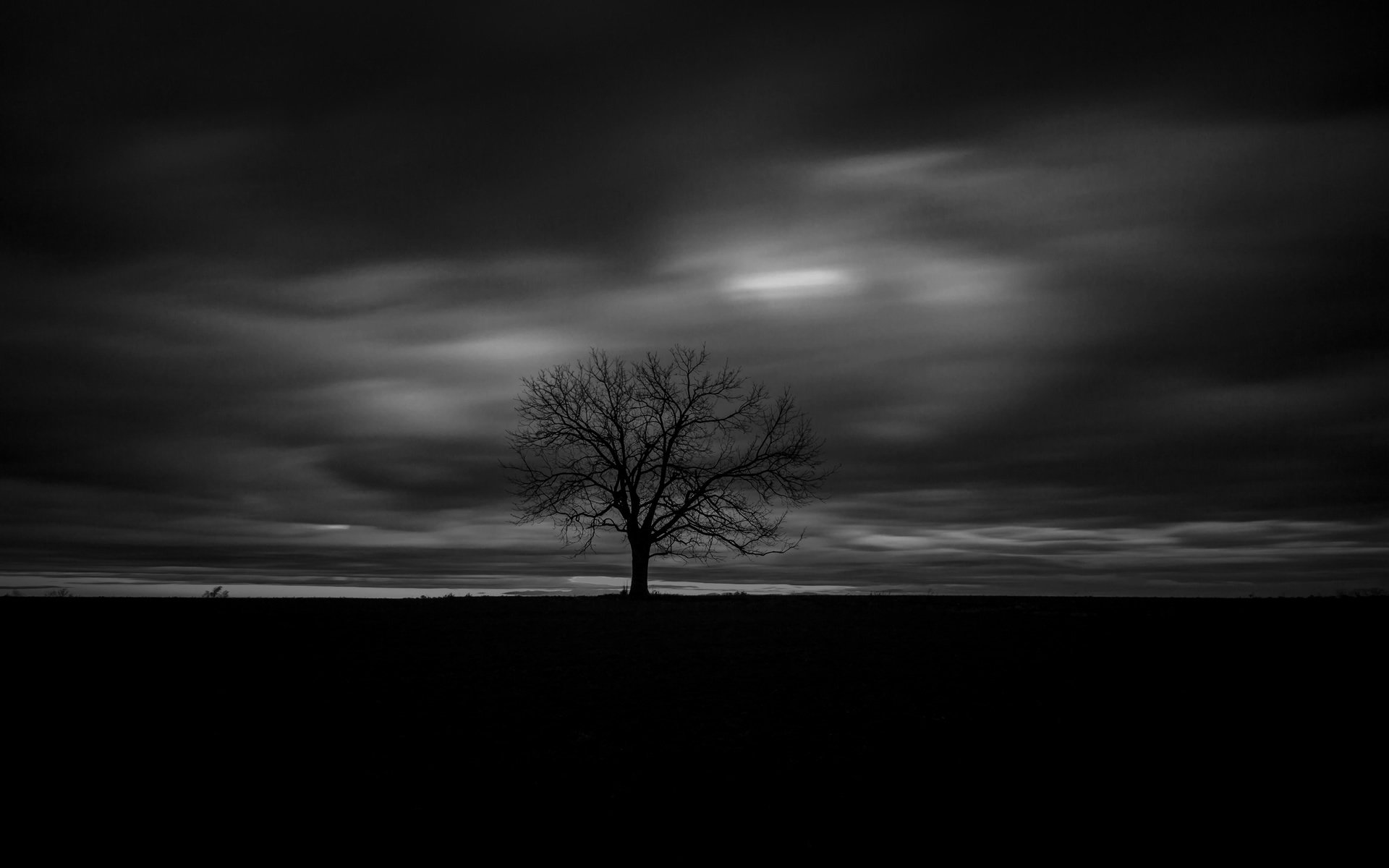 The problem that remains
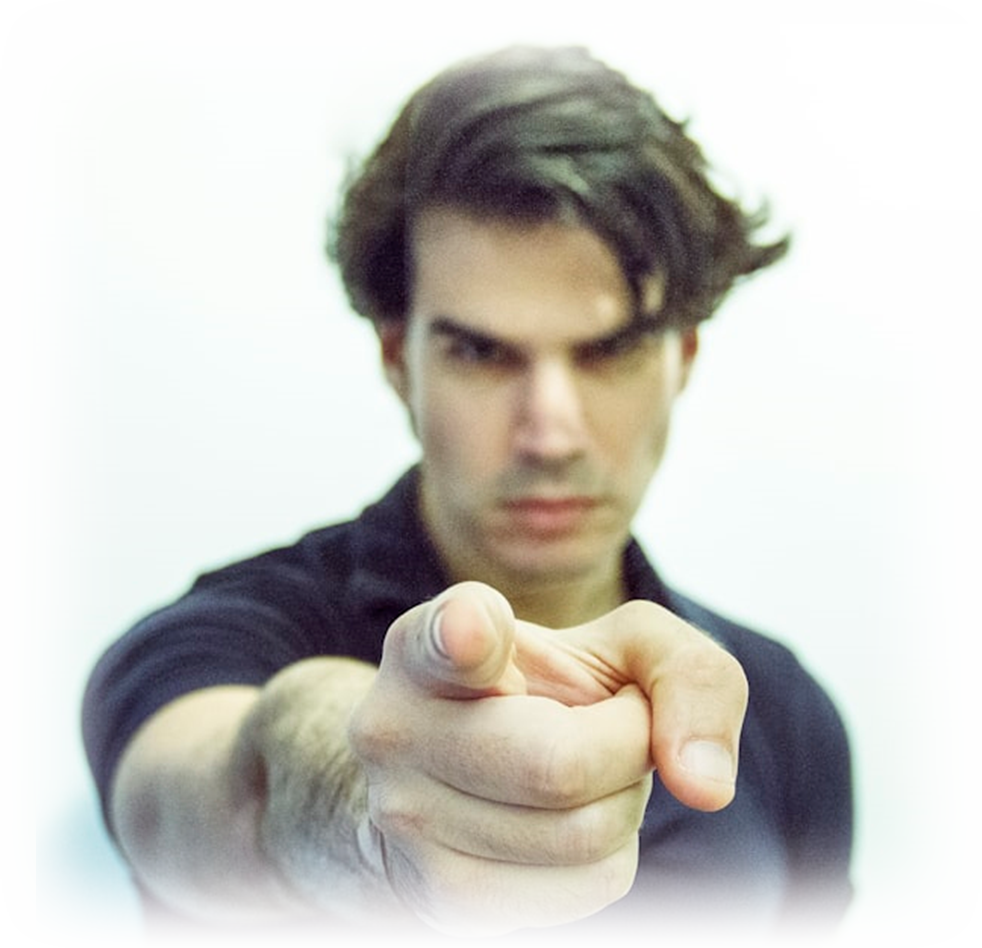 [Speaker Notes: And that can be a useful start.  But that doesn’t fully deal with the problem.

Let’s say the atheist says to you “Ok, fine.  I admit that there are some things about good and evil that I find hard to explain.  I’m not entirely sure how to define good and evil in a way that applies to every human being in every society at all times in history.”
*CLICK*
But that doesn’t get YOU off the hook.  I may not be able to answer all your questions, but how are you going to answer MINE?  You claim to believe in a universal definition of good and evil, so by your own admission, good and evil exist in this world.  So how about YOU explain to me how God can be all-good and all-powerful and still allow all the evil in the world?”  

And the atheist is absolutely right on this point.  Just because his worldview is wrong doesn’t mean ours is right.  We really do believe in absolute good and evil, so The Problem of Evil still remains for us Christians to answer.

So, how are we going to do it?

Well, a lot of possible ways to answer the Problem of Evil have been proposed over the centuries, some better than others.
*ADVANCE*
Let’s take a few moments just to look at some proposed solutions we SHOULDN’T use.]
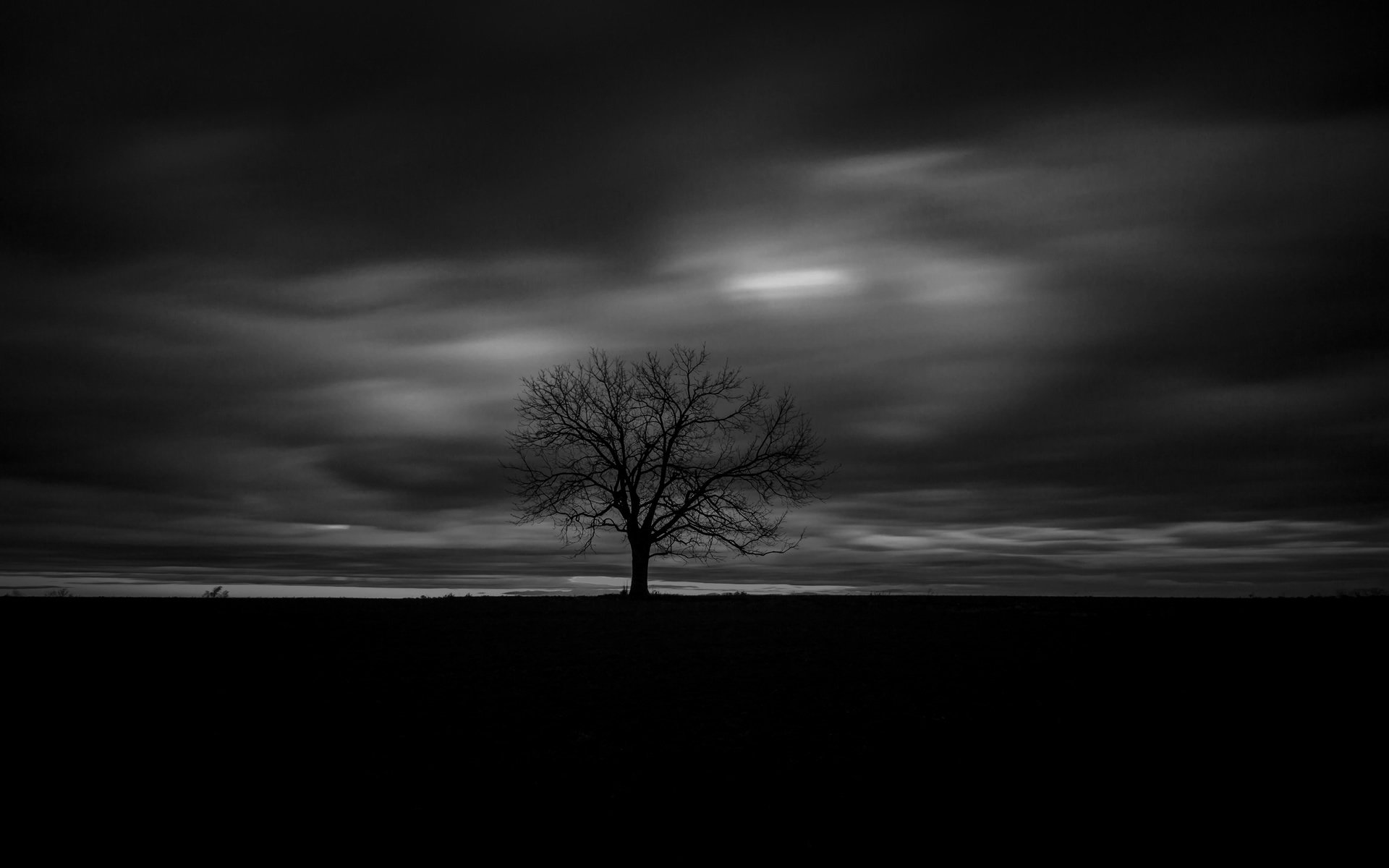 Inadequate Answers:The good in the world outweighs the bad
[Speaker Notes: Let’s take a few moments just to look at some proposed solutions we SHOULDN’T use.

One Inadequate solution is to say “the good outweighs the bad”.

Someone might say “Well, I don’t know the answer, but I believe that God is good, and always does good, and the good that God brings about is far greater than the evil that exists. So I just don’t particularly worry about trying to solve it.”

The problem with this is, it doesn’t really answer the accusation that Christianity is illogical.  You can’t solve the problem by weighing how much goodness there is in the world vs. how much evil there is, and decide that the good outweighs the bad, so you’re still going to trust God.  The accusation says that ANY evil in the universe disproves the existence all-powerful, all-good God.  If God can always prevent evil and always wants to prevent evil, then the existence of ANY evil, even a little bit, makes Christianity inconsistent with itself.  So it’s not enough just to say the goodness of God outweighs the amount of evil in the world.   We still have to answer “How can any evil exist at all if God is ALL-powerful and ALL-good?”

*ADVANCE*
Well, other people who have recognized the problem have taken other approaches]
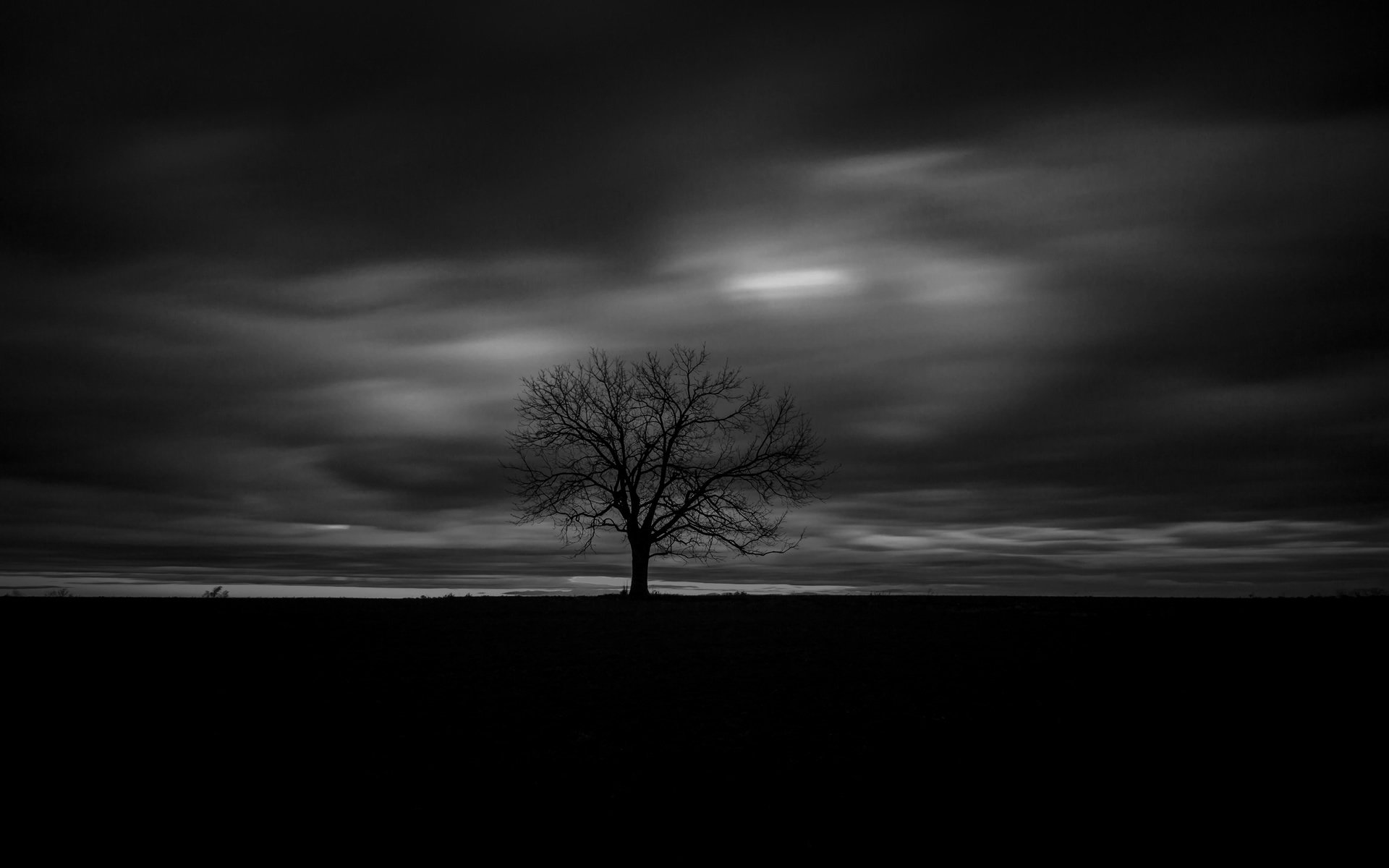 Inadequate Answers:
If God is all-powerful, he is able to prevent evil.
If God is all-good, he desires to prevent evil.
Therefore, if an all-powerful, all-good God exists,evil will not exist.
However, evil does exist.
Therefore, an all-powerful, all-good Goddoes not exist.
[Speaker Notes: ** 9:37 **

Let’s take a few moments just to look at some proposed solutions we SHOULDN’T use.
There are some people who have looked at this argument and have decided that the only way to solve it is by altering one of the first two premises.  

“If God is all-powerful, he is able to prevent evil.”
“If God is all-good, he desires to prevent evil.”

One of them’s gotta go, some people have decided.  Otherwise you’re going to end up at the conclusion at #5.  

They don’t want to get rid of the idea that God is all good and desires to prevent evil, though.  So instead
*CLICK*
they change premise #1, and start with the assumption that although God is all-good, he’s not all-powerful.

One of the most infamous proponents of this view
*ADVANCE*
which we might call the “Divine Weakness” view was a man named Harold Kushner,]
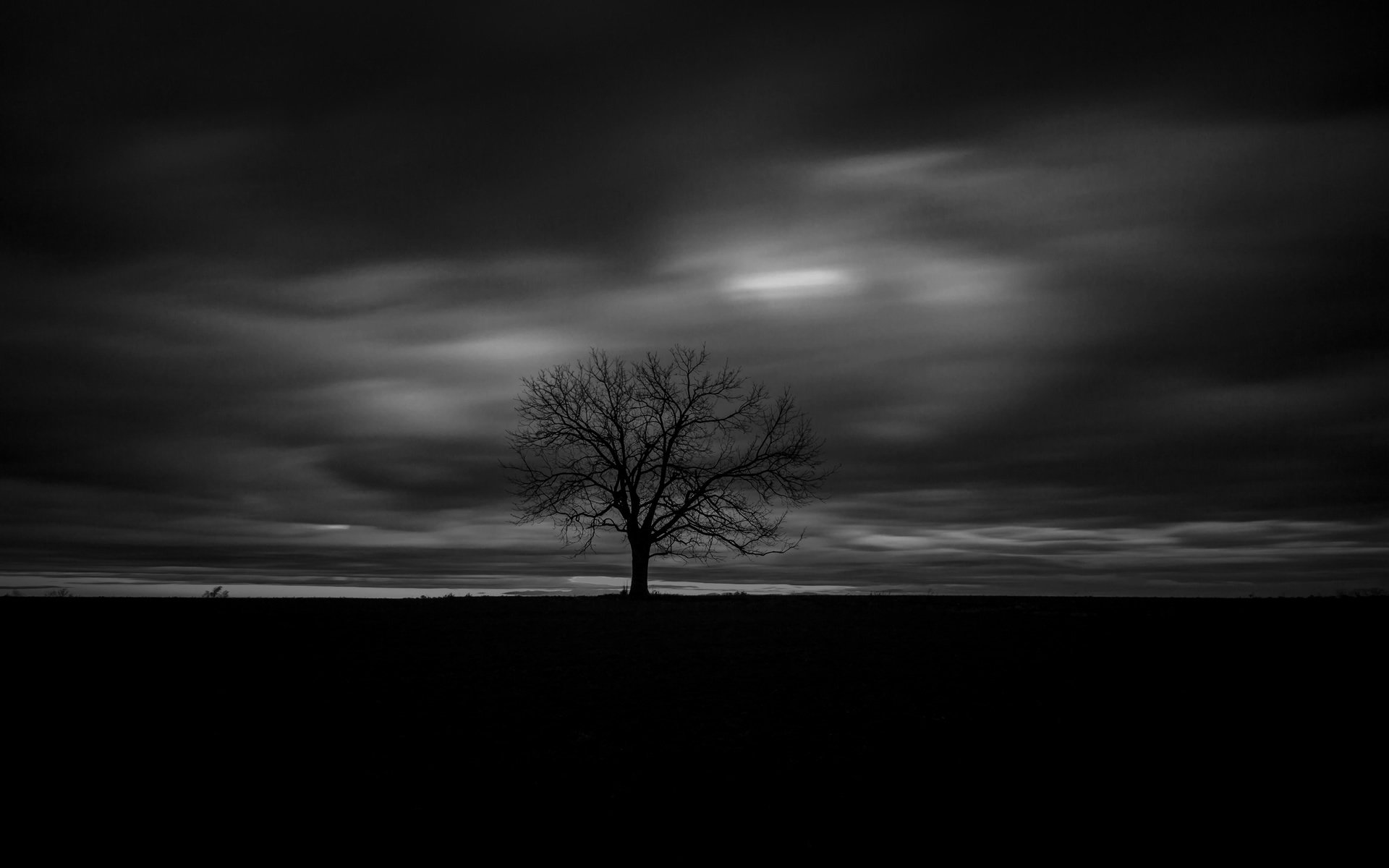 Inadequate Answers:Divine Weakness
God is all-good and desires to prevent evil.
However, God is not all-powerful.
Therefore, God cannot prevent all evil.
Therefore, evil exists.
[Speaker Notes: ** 9:38 **

which we might call the “Divine Weakness” view was a man named Harold Kushner, a Jewish Rabbi who wrote the book “When Bad Things Happen to Good People.”  He was devastated by the loss of his son who died of a genetic disease at age 14, and asked why God didn’t prevent it.  The argument in his book 
*CLICK*
agreed that God is all-good and desires to prevent evil.
*CLICK*
But the death of his son made him conclude that God could not be all-powerful.  He said “If God is both powerful and good, why is there so much suffering, so much pain, so much heartache in the world? God is either good and not all powerful, or He is powerful and not all good. You can't have it both ways… I choose to affirm God’s goodness even at the expense of his power. ”

*CLICK*
He saw no logical way to avoid the idea that God wanted to prevent evil, but could not always do so.
*CLICK*
And that’s why evil exists.

So that was his solution to the Problem of Evil – God wants to stop evil, but sometimes he can’t.  
*ADVANCE*
And I’m not going to spend a whole lot of time critiquing this view, because I think most of you are well-taught enough to see how unbiblical this view is.]
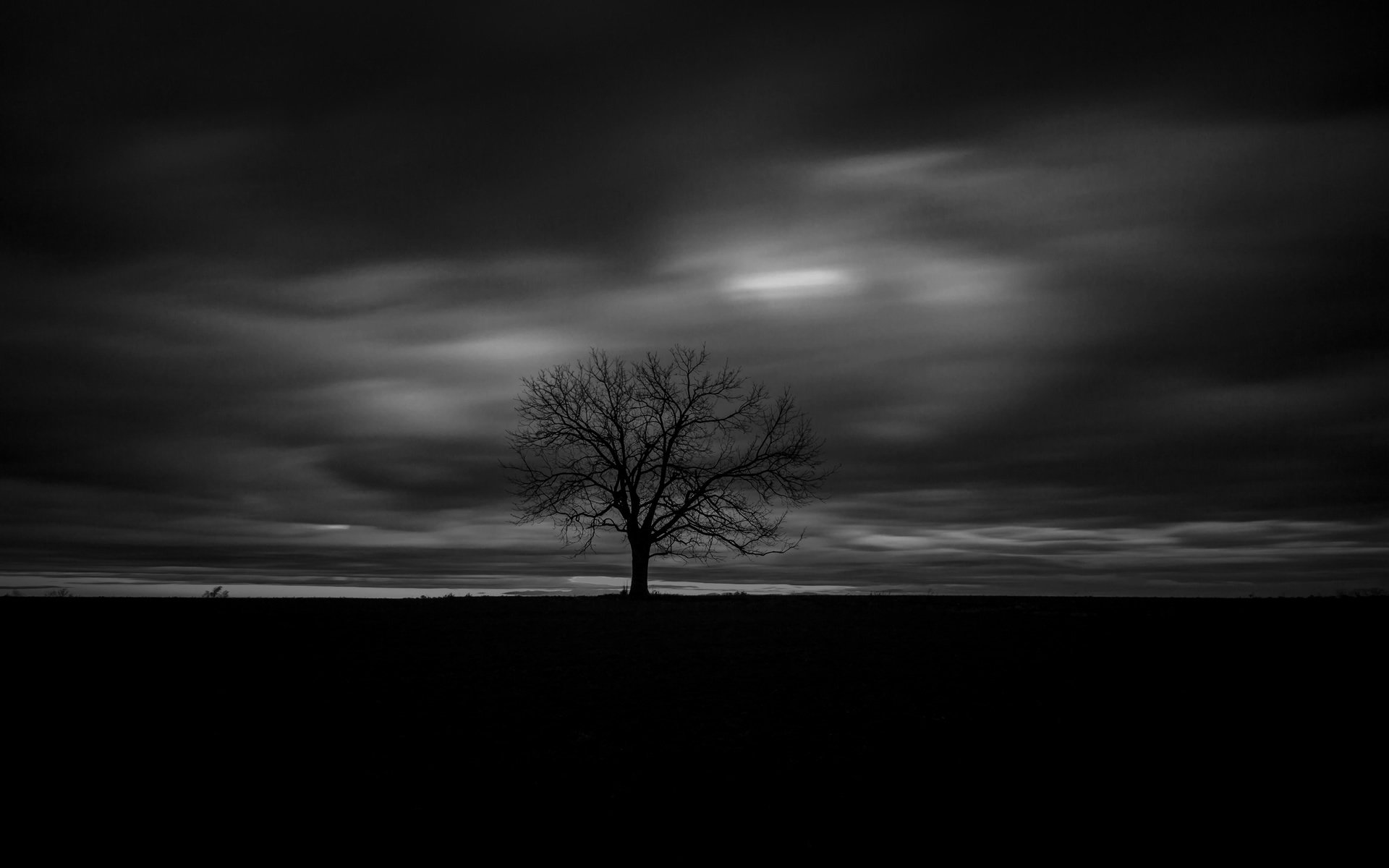 Inadequate Answers:Divine Weakness?
Psalm 115:2–3
Why should the nations say, “Where is their God?”
Our God is in the heavens;	he does all that he pleases.
Isaiah 46:9–10
I am God, and there is no other;I am God, and there is none like me,declaring the end from the beginningand from ancient times things not yet done, saying,  	‘My counsel shall stand,	and I will accomplish all my purpose,’
[Speaker Notes: ** 9:39 **

And I’m not going to spend a whole lot of time critiquing this view, because I think most of you are well-taught enough to see how unbiblical this view is.  

Does Rabbi Kushner’s view really agree with verses like
*CLICK*
Psalm 115:2 and 3, where the Psalmist says “Why should the nations say, “Where is their God?”
Our God is in the heavens; he does ALL that he pleases. “

or
*CLICK*

Isaiah 46:9-10 where God says “
I am God, and there is no other; I am God, and there is none like me,
declaring the end from the beginning
and from ancient times things not yet done,
saying, ‘My counsel shall stand, and I will accomplish ALL MY PURPOSE’

Does that sound like the kind of God who agonizes and wrings his hands over evil he wishes he could prevent but can’t?

So this solution to the Problem of Evil offers some form of comfort in the sense of saying “God never wanted this evil to happen”, but only at the expense of robbing God of his power to stop it.  Can we do any better?

Well, there’s another solution that’s much more popular among evangelicals, especially Arminians
*ADVANCE*
that we might call the FREE WILL DEFENSE.]
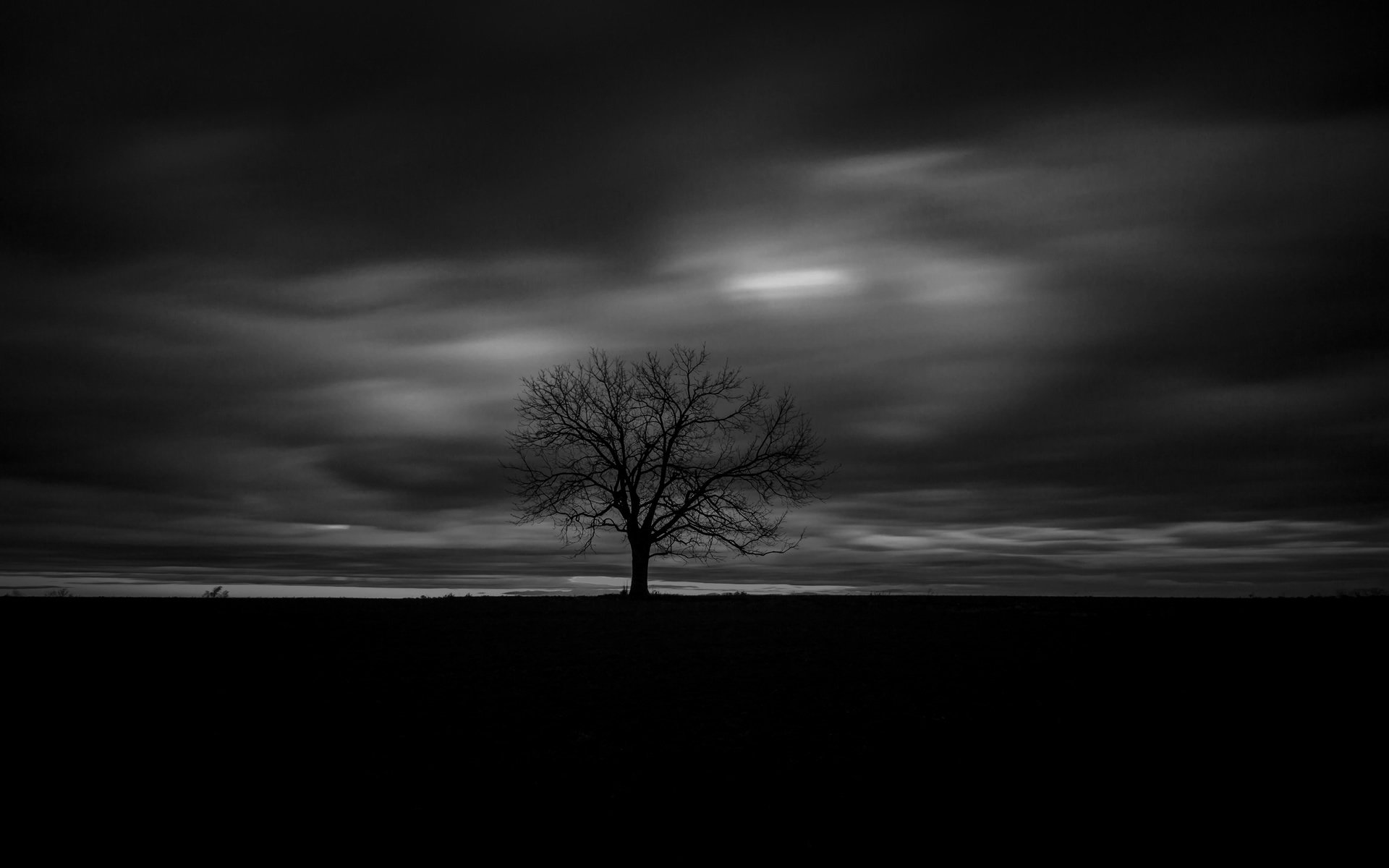 Inadequate Answers:The Free-Will Defense
God is all-good and always desires to prevent evil.
God is all-powerful.
However, God limits His own power in order to give men the ability to make free-will decisions.
Therefore men, rather than God, are responsible for the existence of evil.
[Speaker Notes: ** 9:41 **

Well, there’s another solution that’s much more popular among evangelicals, especially Arminians
that we might call the FREE WILL DEFENSE.  

*CLICK*
Just like the previous solution, it affirms that God is all-good and always desires to prevent evil
*CLICK*
And unlike the Divine Weakness solution, the Free-Will Defense affirms that God is all-powerful.  That’s a much better step.
*CLICK*
However, the idea goes, God has chosen to limit His own power in order to give men the ability to make free-will decisions.
*CLICK*
Therefore men, rather than God, are responsible for the existence of evil.  

The most valuable thing that God can give to men is NOT eternal life, it turns out.  The greatest gift to men is their ability to freely choose what they will do without God’s intervention.  Men must be freely able to accept God or reject God, and do good or evil without God interfering, or else man cannot truly be free.

So God stops himself from interfering with the free choices of men.  THEIR will determines what they will do, and God can only react to their decisions.  One very well-known Arminian apologist has said that “[God] has to play with the hand He has been dealt.”

Now, this solution for the Problem of Evil, the Free-Will Defense, is a very popular idea.  God’s not responsible for evil – it’s man who make choices freely without God interfering who are responsible for evil.  God is powerful enough stop evil, but he doesn’t exercise that power, because it’s more important to God that men be able to freely choose him, which comes with the risk that they will reject him and do evil things instead.  

The existence of evil is the price God has to pay in order to give men free will.

Now again time doesn’t permit us to fully dig in and show the weaknesses of this answer to the Problem of Evil.  

*ADVANCE*
Let me just point out a few things quickly.]
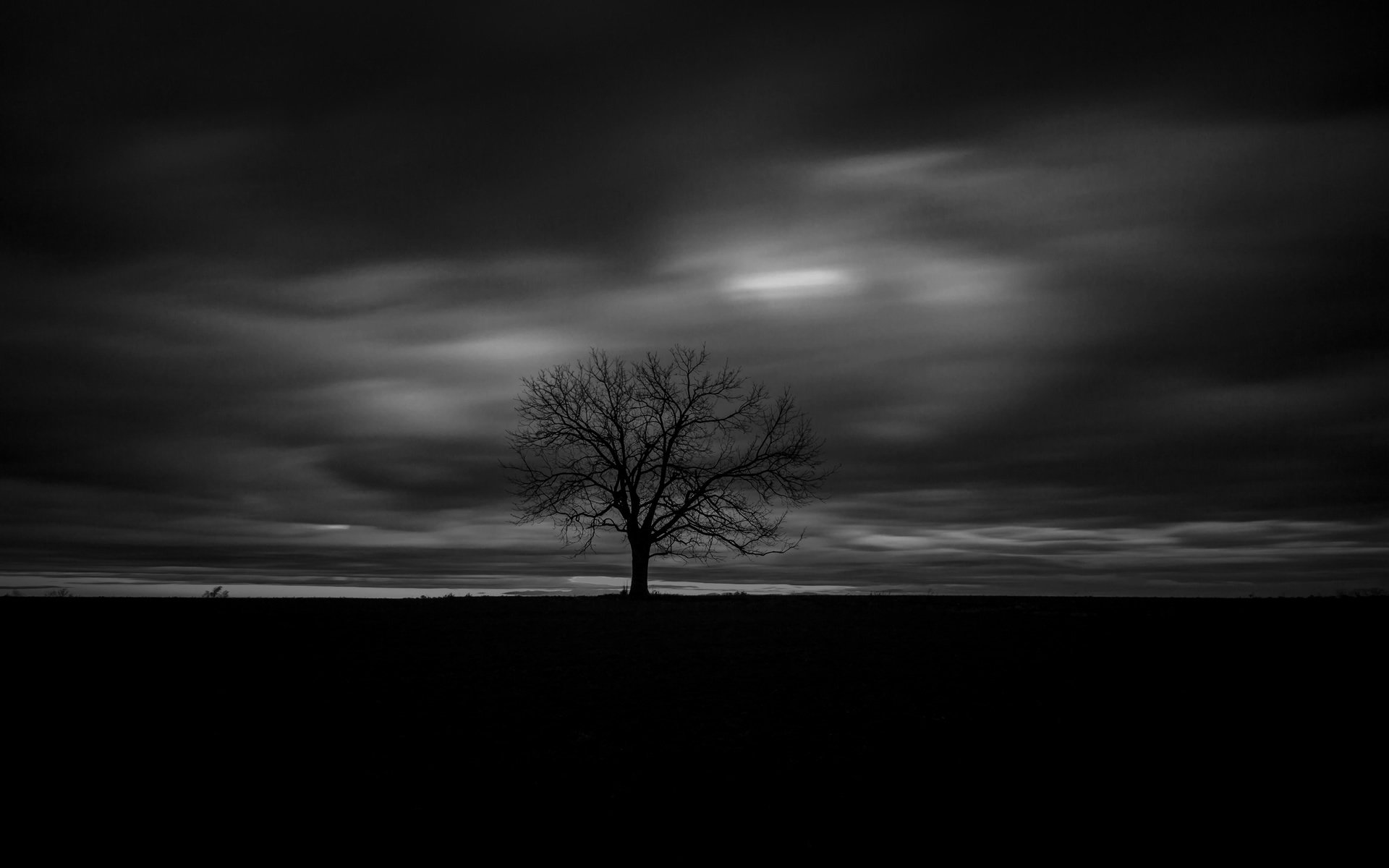 Inadequate Answers:The Free-Will Defense?
2 Samuel 24:1
Again the anger of the LORD was kindled against Israel, and he incited David against them, saying, “Go, number Israel and Judah.”
[Speaker Notes: Let me just point out a few things quickly.  

First of all, and most importantly, it flies in the face of scripture where God very clearly tells us that he DOES determine the free choices made by men:

We see an example of this in 2 Samuel 24:1,
*CLICK*
Again the anger of the LORD was kindled against Israel, and he incited David against them, saying, “Go, number Israel and Judah.”

So we see here that God was angry with Israel and intends to punish them.  So he moves upon David to make an unwise, sinful demand of Joab the commander of the army.  We’re not told why God was angry with Israel, or exactly what it was about numbering the people that was sinful, but perhaps it represented pride in David’s heart, a desire to know just how may people were at his command.  In any case, David makes a decision freely – he’s not fighting to do the right thing but succumbs to the pressure of God and sins.  He sins because he wants to.  And a few verses later, he will repent and confess that he has acted foolishly.  But the important thing to note for our purposes is that David’s free will decisions aren’t done independently of God.  The text tells us that God incited David against Israel.


Another example, 
*ADVANCE*
perhaps a little more familiar, comes from Acts 4]
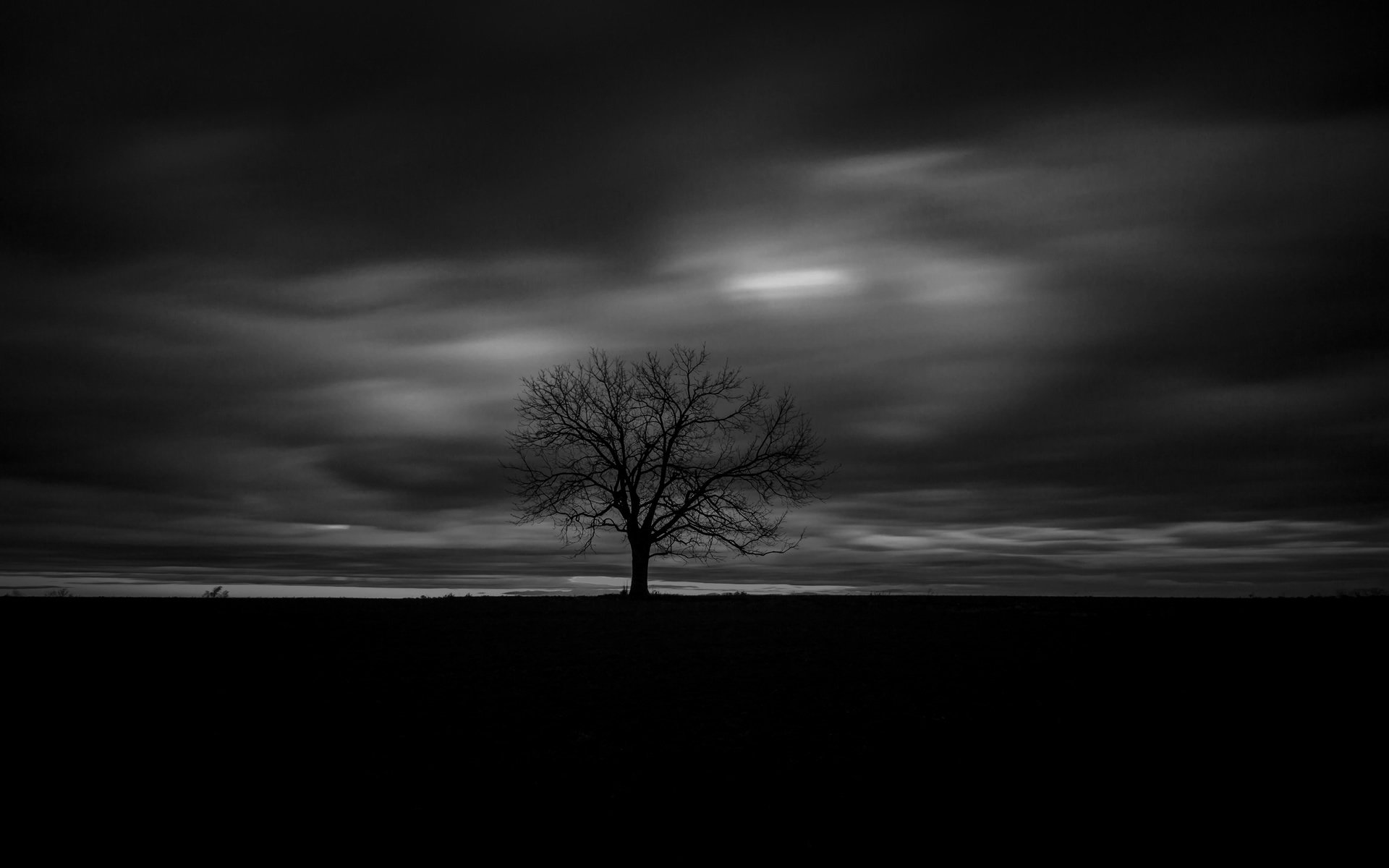 Inadequate Answers:The Free-Will Defense?
Acts 4:27–28
…for truly in this city there were gathered together against your holy servant Jesus, whom you anointed, both Herod and Pontius Pilate, along with the Gentiles and the peoples of Israel, to do whatever your hand and your plan had predestined to take place.
[Speaker Notes: ** 9:43 **

Let me just point out a few things quickly.  

First of all, and most importantly, it flies in the face of scripture where God very clearly tells us that he DOES determine the free choices made by men:

One of the clearest examples of this
*CLICK*
comes from Acts 4:27-28, where the apostles pray:
“for truly in this city there were gathered together against your holy servant Jesus, whom you anointed, both Herod and Pontius Pilate, along with the Gentiles and the peoples of Israel, to do whatever your hand and your plan had predestined to take place.”

So everyone here is making free-will choices – the scribes and Pharisees who falsely accuse and condemn Jesus, Herod and Pontius Pilate who freely decide Jesus’ fate, and the Roman army who puts Jesus to death.  None of these people are being forced to do anything they don’t want – they’re all acting with complete freedom from their perspective.  And yet the apostles could see that the evil choices they made were exactly what God had predestined long before to take place.  

Do you think God was just crossing his fingers and hoping that the scribes and Pharisees and Herod and Pontus Pilate and the Roman army would do what he wanted them to do, so that Christ would be crucified, hoping they wouldn’t change their mind at the last moment?  No!  He controlled every event that took place between Good Friday and Resurrection Sunday, and ensured each of those men did exactly what was needed for Christ to be crucified, so that he could redeem his people.

So however we try to solve the problem of evil, we can’t just say it’s due to the free choices of men, as if God was hands-off when those choices were made.  The Bible clearly tells us that God controls everything, even the decisions of men.

And the other problem with the Free-Will Defense is that it doesn’t explain the existence of what we would call NATURAL EVIL.  Even if you want to argue that God doesn’t control the choices of men, surely he controls nature, doesn’t he?  So why doesn’t he prevent hurricanes and floods and earthquakes and tornadoes that kill thousands of people every year?  Whatever answer you have for the problem of evil has to explain that as well.  

Let’s a look at 
*ADVANCE*
one more explanation for the existence of evil that is helpful, but still misses the mark a bit.]
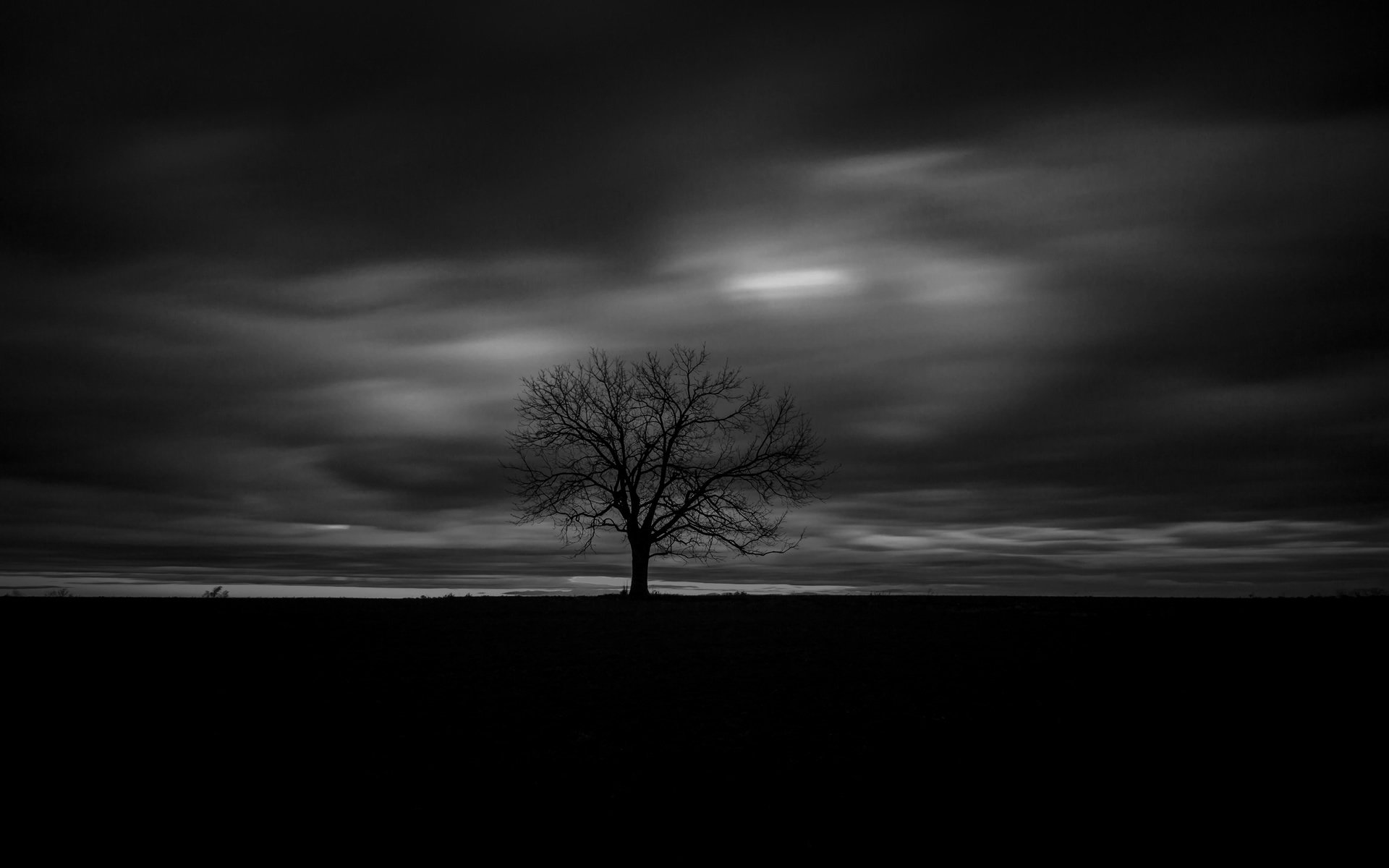 Inadequate Answers:God does not bring about evil, but merely permits it
God is all-good.
God is all-powerful.
God (as creator) is only indirectly responsible for evil.Man (or Satan) is the direct cause of evil.
Therefore man (or Satan) is responsible for evil, not God.
Romans 5:12…sin came into the world through one man, and death through sin, and so death spread to all men because all sinned.
James 1:13
God cannot be tempted with evil, and he himself tempts no one.
[Speaker Notes: ** 9:45 **

Let’s a look at one more explanation for the existence of evil that is helpful, but still misses the mark a bit.   This is the view that God doesn’t bring about evil, but merely permits it.  

It goes like this:
*CLICK*
God is all good.
*CLICK*
And God is all powerful.  So how do we explain the existence of evil?
*CLICK*
Well, God is the creator of the universe, so he has some responsibility for evil, but only indirect responsibility.  Men are the direct cause of evil.  Or maybe Satan is the direct cause of evil
*CLICK*
So, it’s men who are responsible for evil.  Or Satan is responsible.  Not God.

Now, there’s some merit to this view. 
*CLICK*
James 1:13 tells us that “God cannot be tempted with evil, and he himself tempts no one.”  So sinful temptations do not come directly from God.
*CLICK*
And Romans 5:12 tells us that sin came into the world through one man, and death through sin, and so death spread to all men because all sinned.

So it is correct in that sense to say that God is not the creator of evil.  Evil entered the universe because of the sin of Adam.

But even in this view (that God merely PERMITS evil) still only pushes the question back another level.  Why did God create Adam and Eve with the ability to sin, knowing full well that Adam WOULD sin and plunge the entire universe into a cursed state?  Why did God create Lucifer, knowing he would fall?  Why did he allow Satan into the garden of Eden?  

John MacArthur puts it like this:
“"We find our way back to God, no matter how we answer the question, if we think it through.  We find it all the way back in the lap of God, who created the angels that fell, who created the humans that fell and catapulted the whole of humanity into its fallen condition.  You have to build your answer on God.“”

*ADVANCE*
So, let’s start to move towards a more holistic solution of the problem of evil that accounts for both the actions of men and Satan, who are responsible for evil, but also the sovereignty of God over everything in the universe.]
What the Bible asserts
Evil exists.
Natural evil
Moral evil
Supernatural evil
[Speaker Notes: ** 9:47 **

So, let’s start to move towards a more holistic solution of the problem of evil that accounts for both the actions of men and Satan, who are responsible for evil, but also the sovereignty of God over everything in the universe.  

And before we can work on solving the puzzle, we need to see the three pieces of the puzzle the way the Bible asserts it.  So let’s lay out three puzzle pieces here.  

And we’ll start very simply with the acknowledgement 
*CLICK*
that evil exists.  All kinds of evil infect the universe 
*CLICK*
There’s natural evil, like floods, earthquakes, viruses and pandemics
*CLICK*
There’s moral evil, the wickedness that comes from fallen human beings
*CLICK*
There’s supernatural evil, committed by Satan and his demonic forces.  John tells us that the “whole world lies in the power of the evil one.”  Satan and his demons are incredibly powerful and incredibly skilled at bringing about evil events either directly or through their influence over wicked men.

That’s our first puzzle piece, an acknowledgement that EVIL EXISTS.
*ADVANCE*
The second is that God exists]
What the Bible asserts
Evil exists.
The God of the Bible exists.
He is good, holy, and righteous, and there is nothing evil within him.
1 John 1:5
God is light, and in him is no darkness at all.
Psalm 5:4–5
For you are not a God who delights in wickedness;
evil may not dwell with you.
The boastful shall not stand before your eyes;
you hate all evildoers.
[Speaker Notes: ** 9:48 **

The second is that God exists.  And not just ANY God, but the God of the Bible.  
*CLICK*
He is good, holy, and righteous, and there is nothing evil within him.  
*CLICK*
In Psalm 5:4-5, David says “For you are not a God who delights in wickedness; evil may not dwell with you.
The boastful shall not stand before your eyes; you hate all evildoers.”
*CLICK*
And in 1 John 1:5, John says that “God is light, and in him there is no darkness at all.”

And in addition to being good, holy and righteous, the Bible also reveals
*ADVANCE*
that God is absolutely sovereign over everything in creation]
What the Bible asserts
Evil exists.
The God of the Bible exists.
He is good, holy, and righteous, and there is nothing evil within him.
He is absolutely sovereign overeverything in creation
[Speaker Notes: ** 9:49 **

And in addition to being good, holy and righteous, the Bible also reveals
that God is absolutely sovereign over everything in creation.

In Daniel 4:35, King Nebuchadnezzar, who had been humbled by God because of his arrogance, then later was restored to his throne
*ADVANCE*
says this  “all the inhabitants of the earth are accounted as nothing]
What the Bible asserts
Daniel 4:35
All the inhabitants of the earth are accounted as nothing, and he does according to his will among the host of heaven and among the inhabitants of the earth; and none can stay his hand or say to him, “What have you done?”
Isaiah 46:10
My counsel shall stand,and I will accomplish all my purpose.
I have spoken, and I will bring it to pass;
I have purposed, and I will do it.
[Speaker Notes: says this:  “all the inhabitants of the earth are accounted as nothing, and he does according to his will among the host of heaven and among the inhabitants of the earth; and none can stay his hand or say to him, “What have you done?”

And in Isaiah 46:10, a passage we looked at earlier
*CLICK*
God says,
‘My counsel shall stand,and I will accomplish all my purpose,’
I have spoken, and I will bring it to pass;
I have purposed, and I will do it.

So we have two premises now, two pieces of the puzzle.
*ADVANCE*
Evil exists, and the God of the Bible exists.]
What the Bible asserts
Evil exists
The God of the Bible exists
God wills for evil to exist.
[Speaker Notes: ** 9:50 **

Evil exists, and the sovereign, all-powerful God of the Bible exists.
And that leads us to this conclusion:
*CLICK*
God wills for evil to exist. 

There can’t be any other conclusion, if God is sovereign over everything.

And in fact, the Bible is not shy about asserting this.  Most of the inadequate answers we looked at were borne out of an attempt to get God off the hook for evil.  
He’s not powerful enough.  
He limits himself so that men can have free will.  
He’s doing the best he can, playing the hand he’s been dealt.  
He’s not really responsible – it’s really the fault of men and Satan.  

All these answers try to get God off the hook, so he can be completely distanced from evil.  
But the Bible doesn’t do that.  God does not try to get himself off the hook of responsibility for evil.

*ADVANCE*
In Amos 3:6, God asks the rhetorical question
Does disaster come to a city, unless the LORD has done it?]
What the Bible assertsGod wills for evil to exist
Amos 3:6
Does disaster come to a city, unless the LORD has done it?
Proverbs 16:4
The LORD has made everything for its purpose,
even the wicked for the day of trouble.
Isaiah 45:7
I form light and create darkness;
I make well-being and create calamity;
I am the LORD, who does all these things.
[Speaker Notes: ** 9:51 **

In Amos 3:6, God asks the rhetorical question
Does disaster come to a city, unless the LORD has done it?

*CLICK*
Proverbs 16:4 tells us 
The LORD has made everything for its purpose,
even the wicked for the day of trouble. 

*CLICK*
And in Isaiah 45:7, God says:
I form light and create darkness;
I make well-being and create calamity;
I am the LORD, who does all these things.

*ADVANCE*
So we have to take all that the Bible says about God and about evil and put it together, even if we find it hard to reconcile everything together.]
What the Bible asserts
“Evil exists, God exists, God willed evil to exist. 
He didn’t create it. He couldn’t. He is holy, holy, holy. But He didn’t prevent it. It occurred in a rebellion against Him. But He willed and ordained that it occur.”
- John MacArthur
[Speaker Notes: ** 9:52 **

So we have to take all that the Bible says about God and about evil and put it together, even if we find it hard to reconcile everything with our limited understanding.  

*CLICK*
Quoting John MacArthur again:
“Evil exists, God exists, God willed evil to exist. He didn’t create it, He couldn’t. He’s holy, holy, holy. But He didn’t prevent it. It occurred in a rebellion against Him. But He willed and ordained that it occur."

So we’ve laid out the puzzle pieces and have fit them together as best we can based on what the Bible says about God.  But can we go any deeper than that?  
We may acknowledge that God is able to use evil and even ordain evil in a way that doesn’t corrupt him or make him evil, because that’s what the Bible teaches.  
But why?  WHY does God choose to use evil in such a way?  Why didn’t he create a world where evil doesn’t exist at all?  

Well, I think we can go a little deeper than that, and we’re going to move on now 
*ADVANCE*
to the part of the class I’m calling “Answers for the Thoughtful Christian”, where we look at this from an apologetic standpoint.]
Answers for the thoughtful Christian:Where we must begin
God is God, and we are not.
Isaiah 55:8–9
For my thoughts are not your thoughts;neither are your ways my ways, declares the LORD.
For as the heavens are higher than the earth,so are my ways higher than your waysand my thoughts than your thoughts.
Deuteronomy 29:29a
The secret things belong to the LORD our God
[Speaker Notes: ** 9:53 **

to the part of the class I’m calling “Answers for the Thoughtful Christian”, where we look at this from an apologetic standpoint.  

But before we get started on that, we need to take very seriously another truth that the Bible reminds us of, over and over again.
*CLICK*
God is God, and we are not.  There is an infinite distance between our ability to understand, and God’s ability.  Our reasoning and philosophy and understanding only go so far, and if we hit a limit in our ability to understand how to resolve the Problem of Evil, we shouldn’t be surprised.  It doesn’t mean there IS NO answer – it just means that it’s beyond our very limited understanding.
*CLICK*
God tells us in Isaiah 55:8-9, 
For my thoughts are not your thoughts;neither are your ways my ways, declares the LORD.
For as the heavens are higher than the earth,so are my ways higher than your waysand my thoughts than your thoughts. 

How easy is it for you to go out to the parking lot, and reach up and stretch your arm out and touch the moon?  That’s exactly how easily you can expect to understand God’s thoughts.  They are entirely beyond you.  
*CLICK*
“The secret things belong to the LORD our God”, Deuteronomy 29:29 tells us.  There are things God knows that we don’t know, and doesn’t share with us, and we have to accept those limitations.
There’s another thing we need to be keenly aware of as well here.
*ADVANCE*
God does not owe us an explanation for the existence of evil.]
Answers for the thoughtful Christian:Where we must begin
God does not owe us an explanation for evil
Job 23:4–7
I would lay my case before himand fill my mouth with arguments.
I would know what he would answer meand understand what he would say to me.
Would he contend with me in the greatness of his power?No – he would pay attention to me.
There an upright man could argue with him,and I would be acquitted forever by my judge.
[Speaker Notes: ** 9:54 **

God does not owe us an explanation for the existence of evil.

Think about the story of Job.  Here’s a righteous man who is utterly perplexed as to why he has been plunged into utter ruin, and has lost all his children, and is in terrible pain.  

His friends certainly don’t help him – they spend most of their time telling Job that he MUST have done something sinful because everybody knows that God doesn’t make good people suffer.  Job is indignant, 
*CLICK*
and Job 23 he says about God:
I would lay my case before himand fill my mouth with arguments.
I would know what he would answer meand understand what he would say to me.
Would he contend with me in the greatness of his power?No – he would pay attention to me.
There an upright man could argue with him,and I would be acquitted forever by my judge.


Job wants to vindicate himself before God, to let God know how UNFAIR all of this is.  He is a good and righteous man
who has turned away from sin, 
and has served God faithfully, 
and has been a pillar of generosity and service in his community.  
He wants God to vindicate him and explain to him why all this suffering has come upon him.

Well Job gets his interview with God at the end of the book, but it doesn’t go the way he thinks it will.  God doesn’t give Job an explanation.  It’s Job who has to answer the questions, not God.  He says to Job “Who are you to question me? Did you make the universe?  Do you have the wisdom and power to understand and rule all of creation?  If you’re ignorant about the ways of creation, how can you possibly think you can understand how I govern good and evil?”

And Job learns his lesson, and responds to God exactly the way he ought to.
*ADVANCE*
At the end of the book, he says:]
Answers for the thoughtful Christian:Where we must begin
God does not owe us an explanation for evil
Job 42:2-3,5–6
I know that you can do all things,and that no purpose of yours can be thwarted.
	‘Who is this that hides counsel without knowledge?’
Therefore I have uttered what I did not understand,things too wonderful for me, which I did not know.
I had heard of you by the hearing of the ear, but now my eye sees you; therefore I despise myself and repent in dust and ashes.”
We are in no position to judge Him, we have no right to demand an explanation from Him. He is Lord. 

That is our first answer to the problem of evil.
- John Frame
[Speaker Notes: ** 9:56 **

At the end of the book, he says:
I know that you can do all things,and that no purpose of yours can be thwarted.
	‘Who is this that hides counsel without knowledge?’
Therefore I have uttered what I did not understand,things too wonderful for me, which I did not know.
	‘Hear, and I will speak;	I will question you, and you make it known to me.’
I had heard of you by the hearing of the ear, but now my eye sees you; therefore I despise myself and repent in dust and ashes.”


*CLICK (disappearing)*
John Frame, commenting on the book of Job says, 

“God often asserts his AUTHORITY when people charge him with evil.  This is hard to take. Like Job, we usually expect something else when we ask for an explanation of the problem of evil. This [God’s response to Job] doesn’t even seem like an explanation. But in this case, this is bitter medicine that we need to take. When we are faced with the problem of evil, we need to remind ourselves who we are and who God is.
*CLICK*
We are in no position to judge him, we have no right to demand an explanation from him. He is Lord. That is our first answer to the problem of evil.”

And that is true. God is God, we are not, and he does not owe us any explanations.

HOWEVER,

God, in his great kindness, does not just leave us there.  He does not MERELY assert his authority and his right to do as he pleases. He gives us more light on the subject from the Bible, and gives us reason to hope even if we don’t get all the answers that we may wish we had.

So let’s start looking at what else the Bible tells us about the relationship of God and evil
*ADVANCE*
To start with, what kind of words do we use when talking about God and evil.  Does God create evil?  Permit evil?  Allow evil?  Cause evil?]
Answers for the thoughtful Christian:Does God “cause” evil?
He is the ultimate cause of evil in the sense that He decrees that evil will occur, and brings it about, and controls it.
But he is not the immediate cause of evil, because there is no evil within him, and he does not perform evil, nor does he force or coerce anyone to sin.  The moral responsibility and guilt of evil lies in men, not God.
[Speaker Notes: ** 9:59 **

To start with, what kind of words do we use when talking about God and evil.  Does God create evil?  Permit evil?  Allow evil?  Cause evil?

Well, all of those words can be used, but they have to be used with nuance so that we’re careful in what we ARE saying, and are not saying.  
*CLICK*
So there is a sense in which God IS the ultimate cause of evil, in the sense that He decrees that evil will occur, and brings it about, and controls it.  God is sometimes referred to as the FINAL cause, or the ULTIMATE cause of evil.  

*CLICK*
But it’s important to recognize that God is not the IMMEDIATE cause of evil, because there is no evil within him, and he does not perform evil, nor does he force or coerce anyone to sin.  The moral responsibility and guilt of evil lies in men, not God.

Let’s see how this is worded in the 1689 Baptist Confession of Faith.
*ADVANCE* 
In Chapter 5, Paragraph 4 it says this:]
Answers for the thoughtful Christian:God causes evil, and God does not cause evil
Instead, God most wisely and powerfully limits and in other ways arranges and governs sinful actions. Through a complex arrangement of methods he governs sinful actions to accomplish his perfectly holy purposes. Yet he does this in such a way that the sinfulness of their acts arises only from the creatures and not from God. Because God is altogether holy and righteous, he can neither originate nor approve of sin.
– The 1689 BCF, Chapter 5, Paragraph 4
The almighty power, unsearchable wisdom, and infinite goodness of God are so thoroughly demonstrated in his providence, that his sovereign plan includes even the first fall and every other sinful action both of angels and humans. God’s providence over sinful actions does not occur by simple permission…
[Speaker Notes: ** 10:00 **

In Chapter 5, Paragraph 4 it says this:

The almighty power, unsearchable wisdom, and infinite goodness of God are so thoroughly demonstrated in his providence, that his sovereign plan includes even the first fall and every other sinful action both of angels and humans. God’s providence over sinful actions does not occur by simple permission… 

So the authors of the confession are saying, God doesn’t just PERMIT it – he doesn’t just see it coming stand back and let it happen.  That would be a denial of his absolute sovereignty over everything that ever happens.

*CLICK*
Instead [they go on to say], God most wisely and powerfully limits and in other ways arranges and governs sinful actions. Through a complex arrangement of methods he governs sinful actions to accomplish his perfectly holy purposes. Yet he does this in such a way that the sinfulness of their acts arises only from the creatures and not from God. Because God is altogether holy and righteous, he can neither originate nor approve of sin.

So this is a distillation of what the Bible teaches about how God relates to evil – he arranges, limits, and governs it to accomplish good and holy purposes, but he does not originate or approve of it.  

Now that may still leave you scratching your head a bit, 
because the dividing line between arranging evil but not approving of evil, 
or planning evil but not originating evil may still be hard for us to grasp.  

But if we’re going to trust God on this, even though we may find it hard to reconcile these things, we’re going to have to accept that both God AND sinful men are involved in the existence of evil.  Because the Bible teaches that both of the following things are true. 
*ADVANCE*
Number One, God is absolutely sovereign, but his sovereignty never removes or diminishes human responsibility.]
Answers for the thoughtful Christian:God’s sovereignty and man’s freedom
Compatibilism
God is absolutely sovereign, but his sovereignty never removes or diminishes human responsibility.
Human beings freely make choices and are morally responsible for their thoughts and actions, but their free choices are never contrary to God’s sovereign will.
[Speaker Notes: ** 10:02 **

Number One, God is absolutely sovereign, but his sovereignty never removes or diminishes human responsibility.
*CLICK*
and Number Two, Human beings freely make choices and are morally responsible for their thoughts and actions, but their free choices are never contrary to God’s sovereign will.
*CLICK*
This doctrine is called
*CLICK*
COMPATIBILISM, the idea that there is a compatibility between God’s sovereignty and the free actions of men, and that it’s not illogical to accept that both of them are true.

Let’s look at a few passages where we see this demonstrated in the Bible.
*ADVANCE*
In 1 Samuel 2 we read about the sins of Hophni and Phineas]
Answers for the thoughtful Christian:God’s sovereignty does not make him the “author of evil”
Compatibilism
1 Samuel 2:23,25
And [Eli] said to [his sons], “Why do you do such things? For I hear of your evil dealings from all these people. No, my sons; it is no good report that I hear the people of the LORD spreading abroad.”But they would not listen to the voice of their father,
for it was the will of the LORD to put them to death.
[Speaker Notes: ** 10:03 **

In 1 Samuel 2 we read about the sins of Hophni and Phineas, the sons of Eli the priest, who wickedly abused their power as priests in order to take the best sacrificial meat for themselves and commit sexual sins.  
*CLICK*
Picking up in verse 23,
And [Eli] said to [his sons], “Why do you do such things? For I hear of your evil dealings from all these people. No, my sons; it is no good report that I hear the people of the LORD spreading abroad.”But they would not listen to the voice of their father…”

why not?  Why wouldn’t they listen to their father?  Because their hearts were drawn to sin and they wanted to sin.  They wanted to eat the best meat and fornicate with the women who came to the temple.  They freely chose to sin because they loved it.  But that’s not what the author draws attention to – they would not listen to the voice of their father
*CLICK*
for it was the will of the LORD to put them to death.

What was the cause of Hophni and Phineas’ sinning?
Themselves – they were the ones who wanted to sin, and so they were guilty of sin
But the ultimate reason they didn’t listen to Eli and kept on sinning was God, who didn’t want them to listen and repent, but wanted to put them to death instead.

Their free will choices, and God’s intention to pour wrath on them, went hand-in-hand.  

*ADVANCE*
Another example that I know you’re familiar with comes in Genesis chapter 50,]
Answers for the thoughtful Christian:God’s sovereignty does not make him the “author of evil”
Compatibilism
Genesis 50:20
“As for you, you meant evil against me, but God meant it for good, to bring it about that many people should be kept alive, as they are today.”
[Speaker Notes: ** 10:04 **

Another example that I know you’re familiar with comes in Genesis chapter 50, where Joseph’s brothers beg him for mercy.  Joseph tells them not to be afraid.  
*CLICK*
He says “As for you, you meant evil against me, but God meant it for good, to bring it about that many people should be kept alive, as they are today.”

He doesn’t say “you meant evil against me, but God figured out to bring something good out of it.”  Or “God got an idea while I was in the pit and figured out how to turn the situation around.”  God MEANT it for good, all along.  He intended to save the family of Jacob from starvation and bring them to Egypt so he could set the stage for the rise of Pharaoh and Moses and the Exodus, and that meant arranging everything necessary for Joseph to be hated by his brothers and sold into slavery.”

So where did all the evil that came on Joseph come from?

It came from his brothers, who were deeply envious and cruel, and blameworthy for the wicked things they did
And, it came from God, who planned those evil actions long before Joseph’s brothers were ever created.

So that’s a quick look at the doctrine of COMPATIBILISM. God can ordain, bring about, and use evil in a way that does not make HIM evil, but men are still responsible for their evil actions.

But there’s still another question left.  How do we account for the existence of evil at all?  
We may believe that evil occurs when men freely choose to sin, 
and we may believe that God is ultimately sovereign over their sins.  
But why does God permit men to sin at all?  
And what about natural evils that aren’t the works of evil men – why does God cause them?

Well, the Bible teaches something else about how God relates to evil
*ADVANCE*
Which is that God has good purposes for evil, even if we don’t know what they are.]
Answers for the thoughtful Christian:God’s sovereignty does not make him the “author of evil”
Compatibilism
Isaiah 10:5-6
Woe to Assyria, the rod of my anger;the staff in their hands is my fury!
Against a godless nation I send him,and against the people of my wrath I command him,to take spoil and seize plunder,and to tread them down like the mire of the streets.
Isaiah 10:7–8,11But he does not so intend,and his heart does not so think;but it is in his heart to destroy,and to cut off nations not a few; for he says:
“Are not my commanders all kings?Shall I not do to Jerusalem and her idolsas I have done to Samaria and her images?”
Isaiah 10:12–13
When the Lord has finished all his work on Mount Zion and on Jerusalem, he will punish the speech of the arrogant heart of the king of Assyria and the boastful look in his eyes. For he says:
“By the strength of my hand I have done it,and by my wisdom, for I have understanding.”
[Speaker Notes: So the king of Assyria is a tool in God’s hands – God uses him exactly the way he wants, to punish Israel.  But the king doesn’t think he’s a tool in God’s hand.  He’s attacking Israel because he wants to conquer people and rule over them, and he boasts about how great he and his army is.  And so when God has finished using the king of Assyria the way he wants, he punishes the king for his own sin.  Once again we see that compatibilism between God’s right to do whatever he wants, including using wicked men, and the moral guilt that men have when they freely choose to act wickedly.

So that’s a quick look at the doctrine of COMPATIBILISM.  That can help us understand how we can conceive of God using evil in a way that does not make him the author of evil.

But there’s still another question left.  How do we account for the existence of evil at all?  We may say that evil occurs when men freely choose to sin, but why does God permit men to sin at all?  And what about natural evils that aren’t the works of evil men – why does God cause that?

Well, the Bible teaches something else about how God relates to evil
*ADVANCE*
Which is that God has good purposes for evil, even if we don’t know what they are.]
Answers for the thoughtful Christian:God has good purposes for evil, even if we don’t know what they are.
[Speaker Notes: ** 10:06 **

Which is that God has good purposes for evil, even if we don’t know what they are.

The Bible asks us again, are you going to set yourself up as the judge of God based on what you can see and figure out on your own, and then conclude that it’s impossible for there to be any good purposes behind evil?  

Or are you going to humbly acknowledge that your ability to see and judge things clearly is far inferior to God’s ability, so instead you’ll just trust him even if you can’t figure it all out?

Because this truth, that God has good purposes for evil, IS a big part of the Biblical answer to the problem of evil.
*ADVANCE*
Let’s go back and look at how the problem of evil is laid out.]
Answers for the thoughtful Christian:God has good purposes for evil, even if we don’t know what they are.
God is all-powerful.
God is all-good.
If an all-powerful, all-good God exists,evil will not exist.
However, evil does exist.
Therefore, an all-powerful, all-good Goddoes not exist.
If an all-powerful, all-good God exists,evil will not exist.
However, evil does exist.
Therefore, an all-powerful, all-good Goddoes not exist.
[Speaker Notes: Let’s go back and look at how the problem of evil is laid out.  The first two premises seem to lead us to a conclusion that’s incompatible with Christianity.
*CLICK*
But let’s modify this argument by adding in another premise.
God IS all powerful and all-good
*ADVANCE*
But he is also all-wise.]
Answers for the thoughtful Christian:God has good purposes for evil, even if we don’t know what they are.
God is all-powerful.
God is all-good.
God is all-wise.
If an all-powerful, all-good God exists,evil will not exist.
However, evil does exist.
Therefore, an all-powerful, all-good Goddoes not exist.
[Speaker Notes: But he is also all-wise.
*ADVANCE AGAIN*
So if God is all wise, that means he  has good, wise, and morally-sufficient reasons that we may not understand for allowing evil.]
Answers for the thoughtful Christian:God has good purposes for evil, even if we don’t know what they are.
God is all-powerful.
God is all-good.
God is all-wise.
God has good, wise, and morally-sufficient reasons  that we may not understand for allowing evil.
Therefore, the existence of evil does not disprovethe existence of an all-powerful, all-good, andall-wise God.
If an all-powerful, all-good God exists,evil will not exist.
However, evil does exist.
Therefore, an all-powerful, all-good Goddoes not exist.
[Speaker Notes: ** 10:08 **

So if God is all wise, that means he has good, wise, and morally-sufficient reasons that we may not understand for allowing evil.
*CLICK*
Therefore, the existence of evil does not disprove the existence of an all-powerful, all-good, and all-wise God.

Let me give you a bit of a lengthy quote from Greg Bahnsen.  He says:

“The Bible calls upon us to trust that God has a morally sufficient reason for the evil which can be found in this world, but it does not tell us what that sufficient reason is. The believer often struggles with this situation, walking by faith rather than by sight. 

The unbeliever, however, finds the situation intolerable for his pride, feelings, or rationality. He refuses to trust God. He will not believe that God has a morally sufficient reason for the evil which exists, unless the unbeliever is given that reason for his own examination and assessment. “

*ADVANCE*
And Tim Keller put it this way in his book “The Reason for God”.]
Answers for the thoughtful Christian:God has good purposes for evil, even if we don’t know what they are.
If you have a God great and transcendent enough to be mad at because he hasn’t stopped evil and suffering in the world, then you have (at the same moment) a God great and transcendent enough to have good reasons for allowing it to continue that you can’t know. 
– Tim Keller
[Speaker Notes: ** 10:09 **

And Tim Keller put it this way in his book “The Reason for God”.
*CLICK*

“If you have a God great and transcendent enough to be mad at because he hasn’t stopped evil and suffering in the world, then you have (at the same moment) a God great and transcendent enough to have good reasons for allowing it to continue that you can’t know.”

I really like that quote.
If God is great enough to stop all the evil in the world, then he’s also great enough to have reasons for evil that are beyond our comprehension.

But again, the Bible doesn’t just leave us there.  We may not always know what good purposes God has for evil
*ADVANCE*
But sometimes we do]
Answers for the thoughtful Christian:Evil exists for God’s glory
God wants to display his righteous wrath
Romans 3:5
But if our unrighteousness demonstrates the righteousness of God, what shall we say? The God who inflicts wrath is not unrighteous, is He? (I am speaking from a human viewpoint.)
[Speaker Notes: Evil exists for God’s glory

Evil exists, because God wants to demonstrate certain things, and in his wisdom he has decided that using evil is the best way to make those demonstations.

*CLICK*
For instance, God wants to display his righteous wrath.
*CLICK*
Romans 3:5 says “But if our unrighteousness demonstrates the righteousness of God, what shall we say? The God who inflicts wrath is not unrighteous, is He? (I am speaking from a human viewpoint.)”

So, God wants to show how righteous he is.  And he’s determined that the best way we can see that righteousness is when we contrast it with how unrighteous we are.

*ADVANCE*
Another example can be seen in Romans chapter 9, and in fact Romans 9 is one of the clearest passages showing how God uses evil to showcase his glory.]
Answers for the thoughtful Christian:Evil exists for God’s glory
God wants to display his righteous wrath
Romans 9:22
What if God, although willing to demonstrate His wrath and to make His power known, endured with great patience objects of wrath prepared for destruction?
[Speaker Notes: ** 10:11 **

Evil exists for God’s glory

Evil exists, because God wants to demonstrate certain things, and in his wisdom he has decided that using evil is the best way to make those demonstations.

For instance, one of the ways God uses evil to glorify himself 
*CLICK*
is by using evil to display his righteous wrath

Romans 9 is one of the clearest passages showing how God uses evil to showcase his glory.

*CLICK*
In verse 22, Paul asks a rhetorical question “What if God, although willing to demonstrate His wrath and to make His power known, endured with great patience objects of wrath prepared for destruction?”

So God wants to demonstrate his wrath and power to destroy evil.  Well in order to do that, there has to be something he can demonstrate his wrath on.  So God creates evil men for the day of trouble, like we saw in Proverbs 16, and he endures their insults and rebellion and blasphemy against everything he is, all in anticipation of the day when he will display his holiness and righteous judgement on them.  

And does that seem unfair to us?  Do we say “it’s not fair for God to make people for the purpose of pouring wrath on them!”  Well, remember what we saw earlier in Job – God answers accusations of unfairness by asserting his AUTHORITY, not by giving us explanations.  Paul does that very thing in this chapter when he says “Who are you, O man, to answer back to God.”  This is what the Bible tells about God, and why he allows evil to exist, and it is our responsibility to accept it, not question it.

*ADVANCE*
God also wants to put his POWER on display.]
Answers for the thoughtful Christian:Evil exists for God’s glory
God wants to display his power
Exodus 9:16
For this purpose I have raised you up, to show you my power, so that my name may be proclaimed in all the earth.
[Speaker Notes: ** 10:13 **

God also wants to put his POWER on display.  Pharaoh in the time of Moses was pretty sure he was in charge and that he was doing everything he wanted, but God says
*CLICK*
For this purpose I have raised you up, to show you my power, so that my name may be proclaimed in all the earth.

God put Pharaoh in power and ordained that he would enslave and oppress the children of Israel so he could use Pharaoh as a living billboard of what happens when the most powerful nation on earth and its ruler defies God.  

God didn’t just notice the evil things Pharaoh was doing and say “Wow, this is working out great – as long as Pharaoh keeps acting stubborn, I’m going to be able to show a ton of my power!”  No - God planned Pharaoh’s evil deeds from before the foundation of the earth because he wanted to demonstrate his power.

*ADVANCE*
Jesus says something similar when he and his disciples see a blind man.]
Answers for the thoughtful Christian:Evil exists for God’s glory
God wants to display his power
John 9:2–3
His disciples asked him, “Rabbi, who sinned, this man or his parents, that he was born blind?”Jesus answered, “It was not that this man sinned, or his parents, but that the works of God might be displayed in him.
[Speaker Notes: ** 10:14 **

Jesus says something similar when he and his disciples saw a blind man one day near the temple.
*CLICK*
His disciples asked him, “Rabbi, who sinned, this man or his parents, that he was born blind?”Jesus answered, “It was not that this man sinned, or his parents, but that the works of God might be displayed in him.

A baby boy had been born blind, decades earlier.  And that boy had suffered all throughout his childhood and into adulthood, and now all he could do was sit and beg.  Nobody knew that all of that suffering had happened to him so that he could sitting there on that day by the temple, begging when Jesus came by, so that Jesus could heal him.  

But Jesus knew.  He had planned for that moment before the beginning of time, so that he could show the power of God to defeat evil.  Evil exists, so that God can show his power to destroy evil.

But there’s more that God wants to put on display
*ADVANCE*
God wants to use evil to display the depths of his love]
Answers for the thoughtful Christian:Evil exists for God’s glory
God wants to display the depths of his love
Romans 5:8
But God demonstrates His own love toward us, in that while we were still sinners, Christ died for us.
[Speaker Notes: ** 10:15 **

God wants to use evil to display the depths of his love
*CLICK*
Romans 5:8 says “But God demonstrates His own love toward us, in that while we were still sinners, Christ died for us.” 

God is love, but the incredible depths of his love are seen more clearly against the backdrop of sin and evil.  
We COULD glorify him if he had stooped to love perfect sinless creatures, because even if they’re sinless, God is still so much greater than they are.  
But how much more staggering is it to see his love displayed when he takes pity on sinners who hate him and reject him and rebel against him?  The existence of evil, and evil people, gives God the opportunity to show just how deep his love is.

*ADVANCE*
That’s the point of the rest of Romans 9:23 and 24 that comes right after what we read earlier.]
Answers for the thoughtful Christian:Evil exists for God’s glory
God wants to display his kindness and mercy
Romans 9:22-24
What if God, although willing to demonstrate His wrath and to make His power known, endured with great patience objects of wrath prepared for destruction?
And He did so to make known the riches of His glory upon objects of mercy, which He prepared beforehand for glory, namely us
[Speaker Notes: ** 10:16 **

That’s the point of the rest of Romans 9:23 and 24 that comes right after what we read earlier.

God endures with patience objects of wrath
*CLICK*
AND HE DID so to make known the riches of His glory upon objects of mercy, which He prepared beforehand for glory, namely us

God’s incredible, astonishing mercy to us is seen even more clearly when it’s held up in stark contrast to the just punishment he pours out on objects of his wrath – the kind of punishment we deserve no less than they do.

--------------
*ADVANCE*
This is as close as we can get to an answer to the problem of evil.]
Answers for the thoughtful Christian:Evil exists for God’s glory
[Speaker Notes: ** 10:17 **

This is as close as we can get to an answer to the problem of evil.  

What is the chief end of man?  Man’s chief end is to glorify God and enjoy him forever.
What is the chief end of God?  God’s chief end is to glorify God and enjoy him forever.

God doesn’t always explain how or why he uses EVIL to glorify himself, but our faith in the character of God who is incorruptibly pure and good, and is good all the time, is that he uses evil to glorify himself when he determines that that is the best, most effective way to glorify himself.  He does not always give us his reasons.  We are called to trust him that He has his reasons, and that they are good reasons.

You may say, “David, you’ve talked a lot this morning about glorifying God, but now you’re talking about enjoying him forever”.  
I may acknowledge God’s sovereign right to do whatever he wishes, 
and may even agree in principle to the idea that he is good all the time.  
But how in the world can I rejoice in him in the midst of this terrible suffering I’m going through.

Well, I understand.  And that’s where I feel a real shortfall in what I’ve been able to present today.  We’ve spent a lot of time looking at Biblical, rational, logical answer to the question – giving reasons why the problem of evil is not something that defeats Christianity and makes it incoherent, because the Bible gives us answers. 

But more often, the problem of evil is an emotional problem, because the pain is very real, but the Bible doesn’t give us ALL the answers we want.

So although I have to be brief and cannot say all that could be said,
*ADVANCE*
I’m going to end this morning by offering some ANSWERS FOR THE SUFFERING CHRISTIAN.]
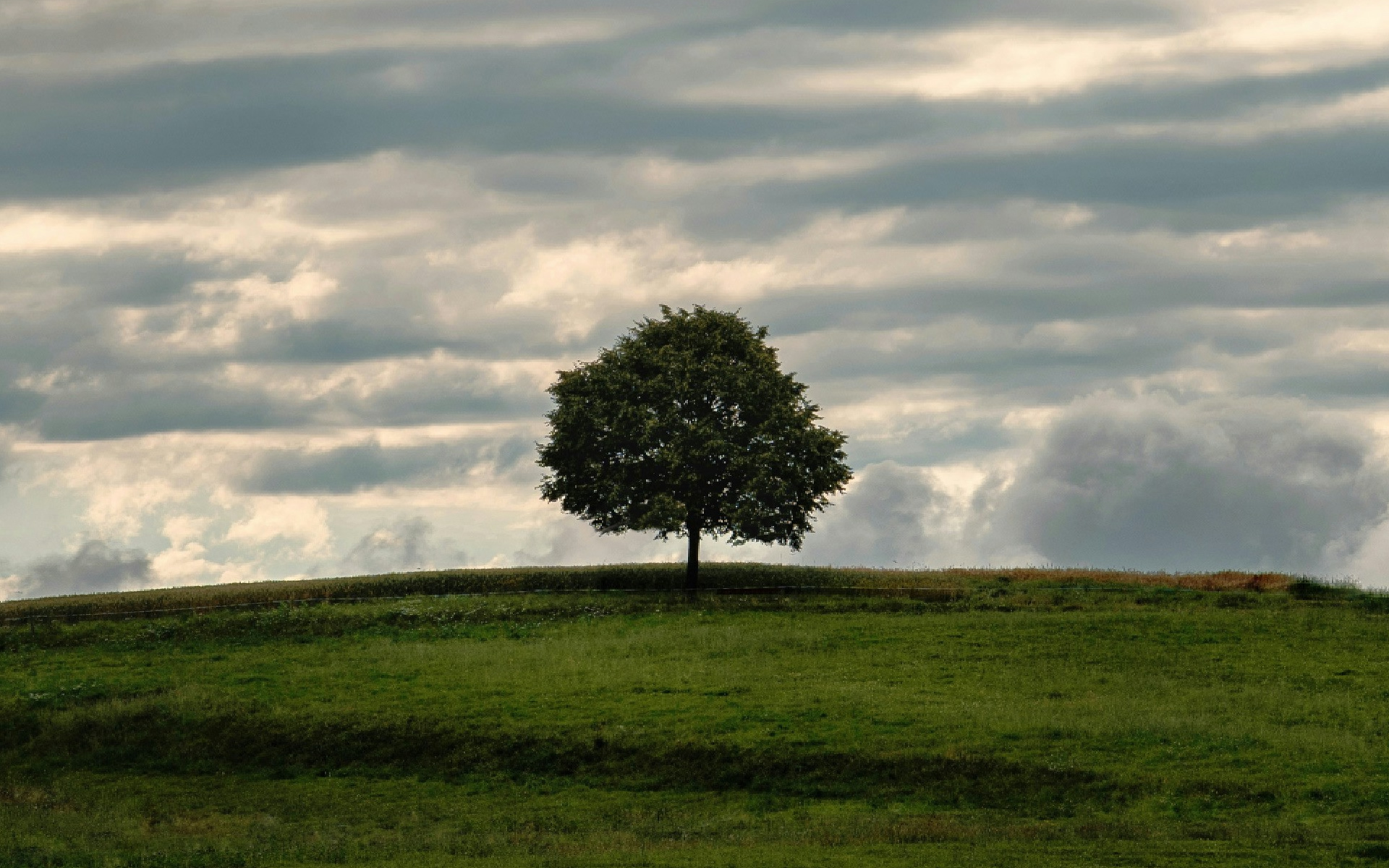 Answers for the suffering Christian
It is imperative that you have a solid biblical, theological framework welded into your mind and into your heart before the inevitable reality of suffering and evil touches your life and your experience.  In the midst of confusion, and shock, and emotional trauma, it is the things you know about God that will give you peace and stability.
What you know will cut through all of the mystery of the darkness and all of the fog and give some light of the glory of the knowledge of God in the face of Jesus Christ in your heart.
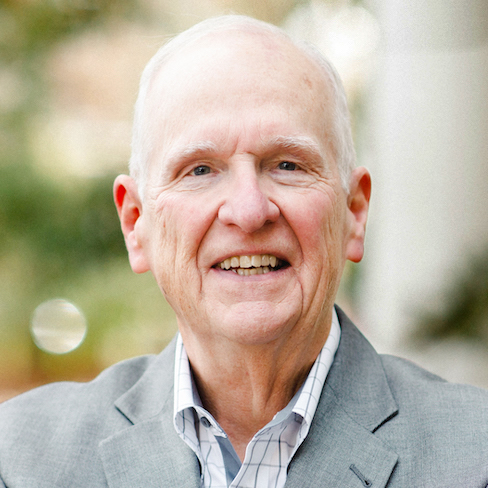 [Speaker Notes: ** 10:19 **

I’m going to end this morning by offering some ANSWERS FOR THE SUFFERING CHRISTIAN.

I read you a quote from D.A. Carson at the beginning of the class about the importance of knowing what the Bible says about God and evil BEFORE find yourself deep in suffering.  
Let me give you quote 
*CLICK*
from another theologian.  He says:

It is imperative that you have a solid biblical, theological framework welded into your mind and into your heart before the inevitable reality of suffering and evil touches your life and your experience.  In the midst of confusion, and shock, and emotional trauma, it is the things you know about God that will give you peace and stability.
What you know will cut through all of the mystery of the darkness and all of the fog and give some light of the glory of the knowledge of God in the face of Jesus Christ in your heart.

The theologian
*CLICK*
who made that quote is our very own Kent Thompson, one of the teachers of the Equip series on suffering that were taught just a few months ago.  
*ADVANCE* (no visual change)
I didn’t tell him I was going to cite him or use that quote, but I thought was a helpful reminder how we need to be prepared before the evil day comes.]
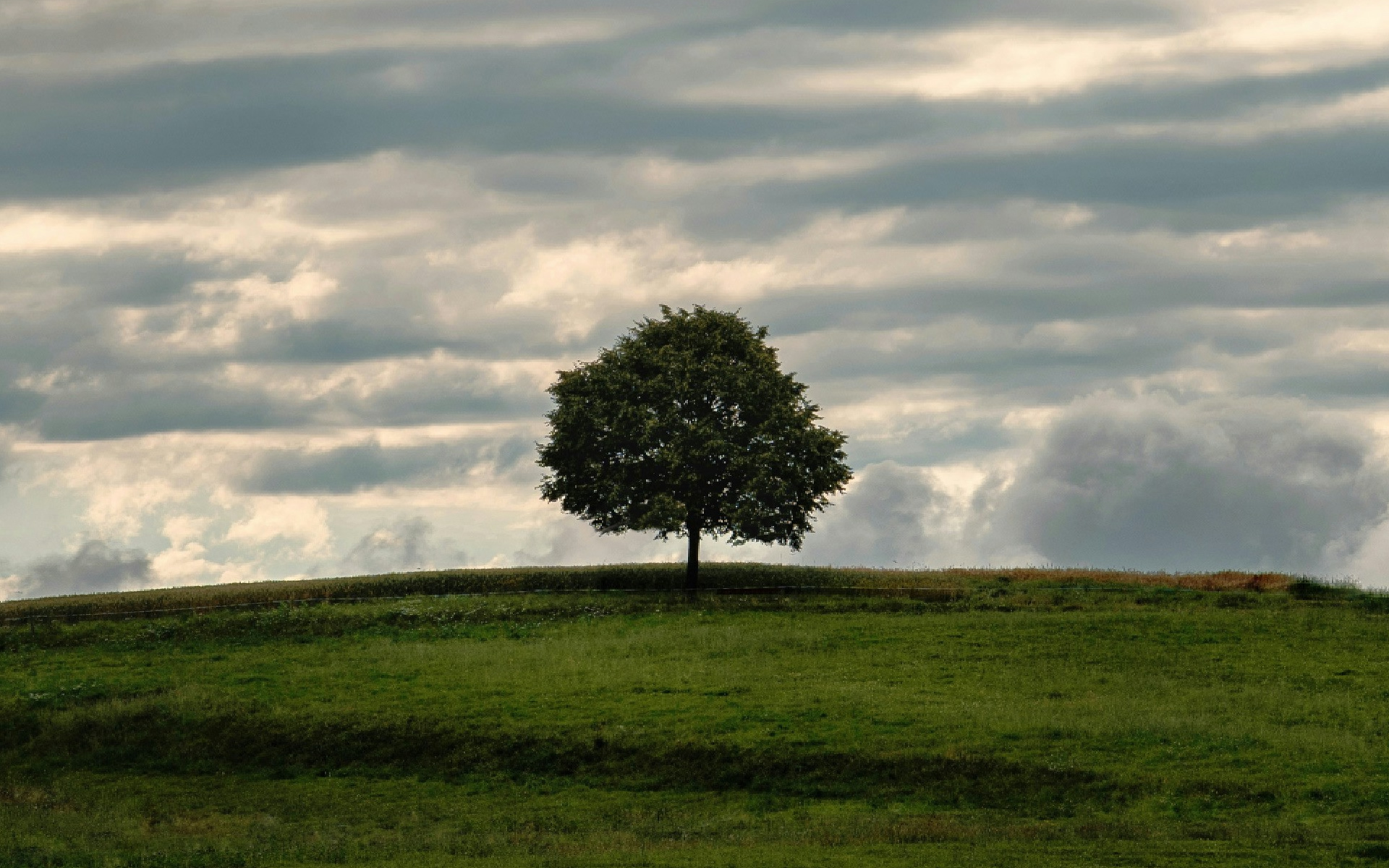 Answers for the suffering Christian
It is imperative that you have a solid biblical, theological framework welded into your mind and into your heart before the inevitable reality of suffering and evil touches your life and your experience.  In the midst of confusion, and shock, and emotional trauma, it is the things you know about God that will give you peace and stability.
What you know will cut through all of the mystery of the darkness and all of the fog and give some light of the glory of the knowledge of God in the face of Jesus Christ in your heart.
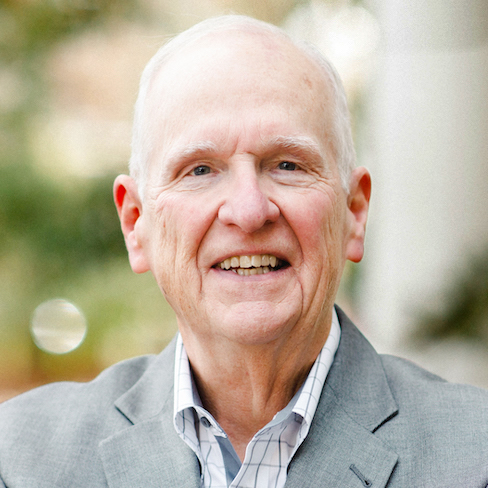 [Speaker Notes: I didn’t tell him I was going to cite him or use that quote, but I thought was a helpful reminder how we need to be prepared before the evil day comes.  When that day comes, that’s not the time to start studying about the problem of evil
*CLICK*
It’s the things you know about God [when you’re suffering] that will give you peace and stability.

What sort of things? 
You have to be grounded in God’s sovereignty and authority and power.

But that won’t give you any comfort unless you’re also fully convinced that God is perfectly good, and that if you’re one of his daughters or sons, then he is unceasingly good to you, all the time, even in the evil things he’s brought on you.  If you can’t believe that, you’ll begin to wonder whether God even cares about you.

God’s primary goal is to glorify himself, but that DOES NOT MEAN that sometimes he has to throw you under the bus in order to get more glory for himself.  God’s glory and our eternal good go hand in hand.  And if God determines that we must suffer for a little while, the result is not just greater glory for himself – it’s also a greater glory that will come on us as well.

Paul said that he considered the sufferings of this present time not even worth COMPARING with the glory that is to be revealed to us.

Or to put it another way, God sometimes decides that he will receive a greater glory through an evil event than if that evil event hadn’t occurred, and that WE will ultimately be happier people by becoming conquerors, than if we had never had to conquer anything. 

Just before we end,
*ADVANCE*
I want to give you one last idea to think about.]
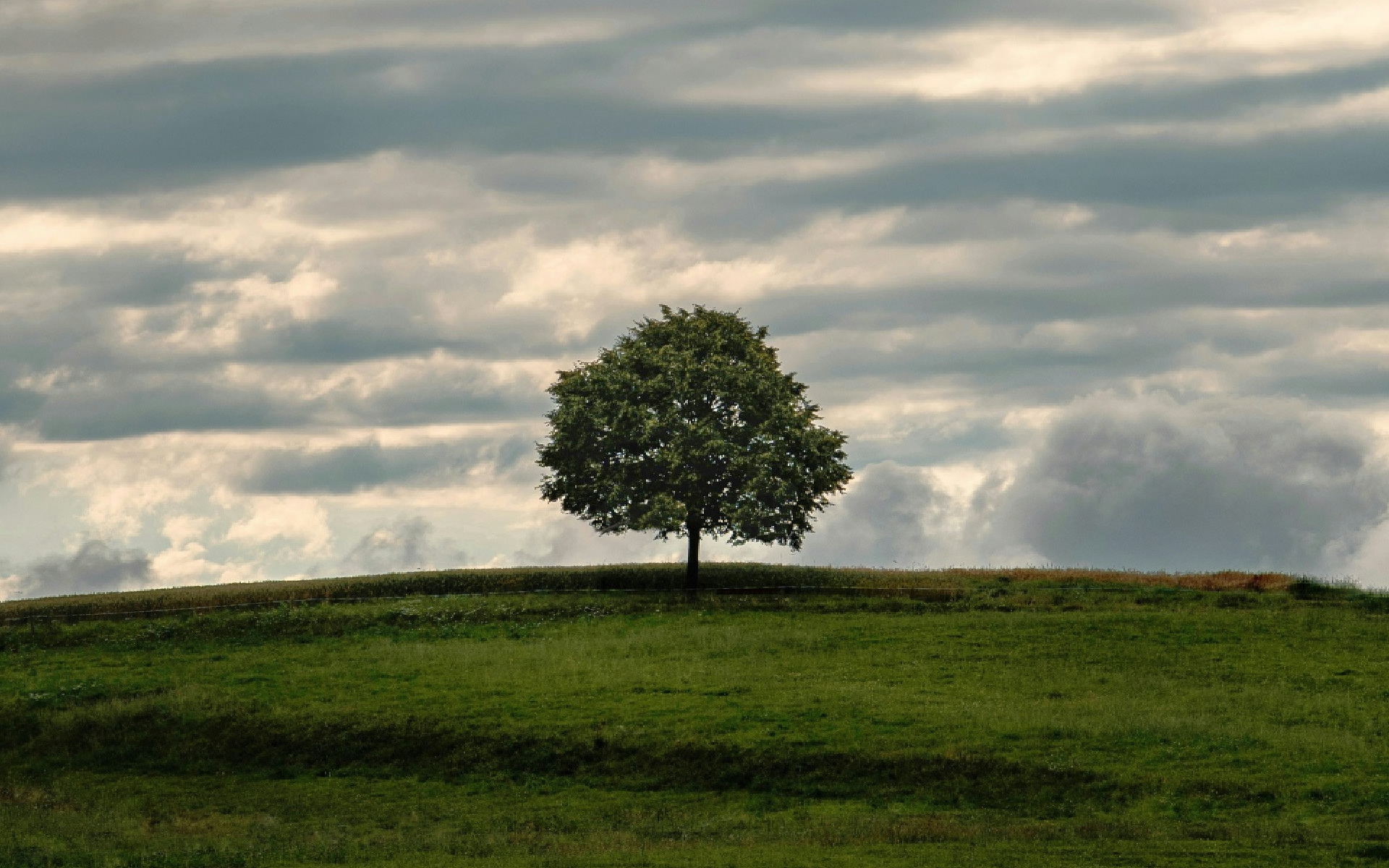 The Author and the Story
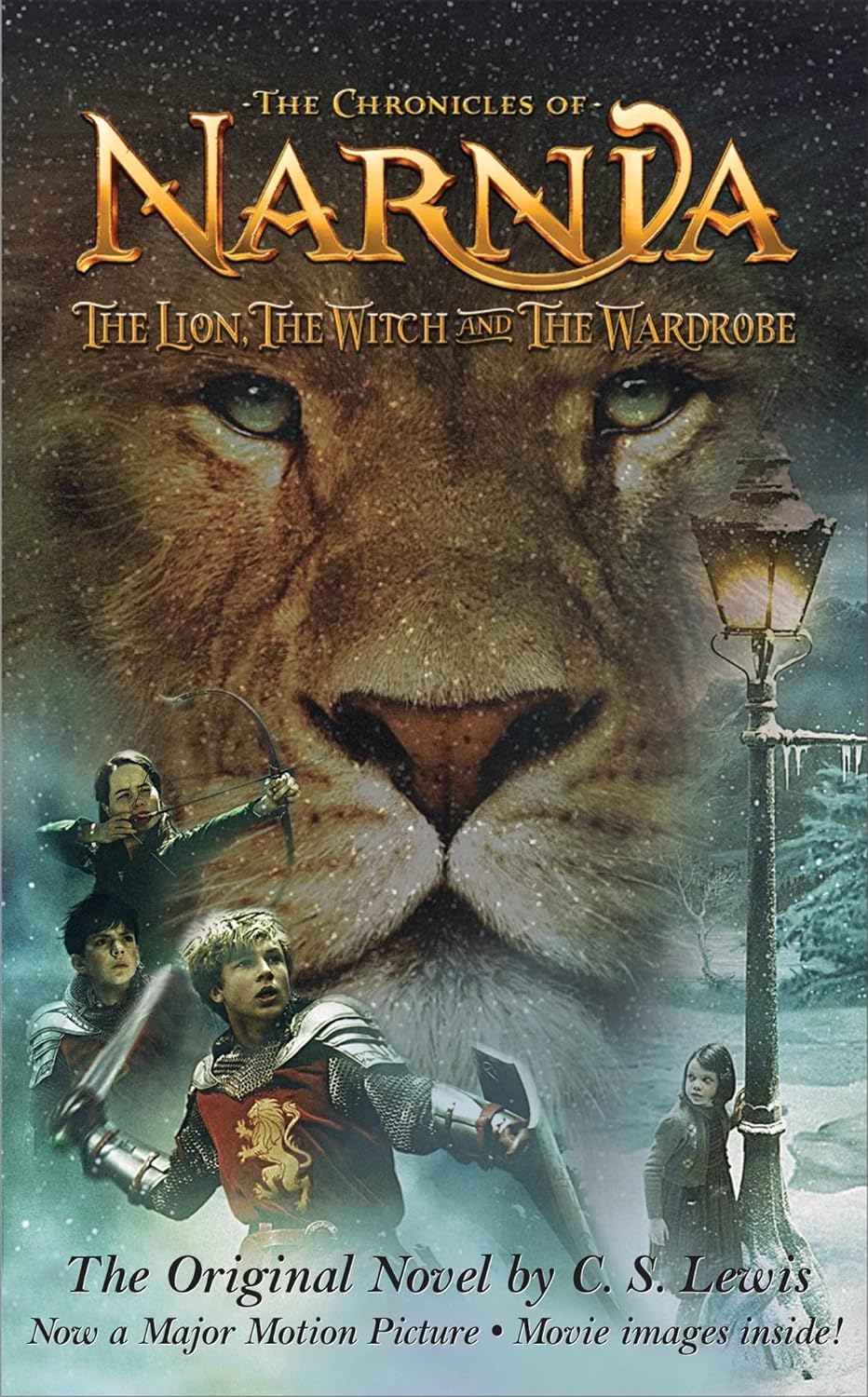 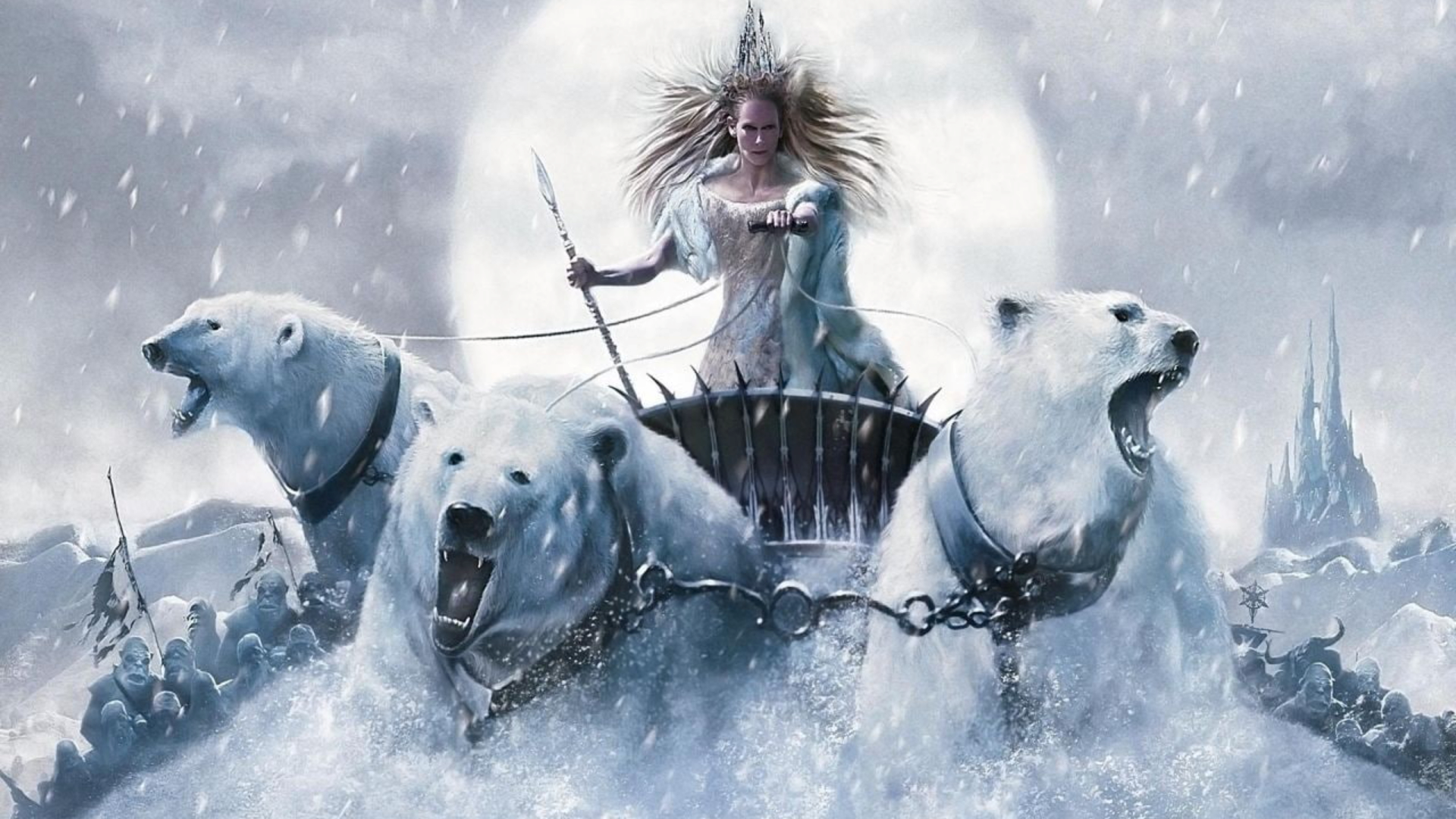 [Speaker Notes: ** 10:22 **

I want to give you one last idea to think about.  

*CLICK*
Think for a moment about the book “The Lion, the Witch, and the Wardrobe”.  Why does evil exist in that book?  Why couldn’t the children just go through the wardrobe, meet Mr. Tumnus and the rest of the talking animals, and Aslan, and enjoy a lovely time there, then return home?
*CLICK*
Why is there a White Witch in Narnia, who enslaves the people and turns them to stone when they displease her and makes it eternally winter?  

The White Witch exists because C.S. Lewis wants her to.  He’s telling a story.  He’s telling a story about the depth of evil, and the tragedy of how evil triumphs over the best, most pure, most noble being in the universe, Aslan, 
but then how Aslan breaks the power of the witch through his very death, then rises to life again and destroys her forever.  

A Narnia in which evil never happened might be a happy place.  But we wouldn’t see the depth of evil or the glorious power of good as much as we do in the Lion, the Witch and the Wardrobe.  And we have greater respect for C.S. Lewis in the end, as a skilled author who has shown us deep truths through his story.

Well, God is the greatest of all authors.  The universe and all of created history is his story.  And we are characters in his story.  And the story of the universe is designed to show how incredible, and how powerful, and how good God is.  

Why does evil exist?  Evil exists so that good can triumph over it.  Satan exists so that Jesus has someone to conquer.  Death exists so that death can be swallowed up by life.  Broken, fallen humans exist because God knew that we would be able to glorify him more and delight in him more than if we had never fallen in the first place.

*ADVANCE*
But there's one last aspect to this view of God as author that's critical to see, especially in the middle of our suffering.]
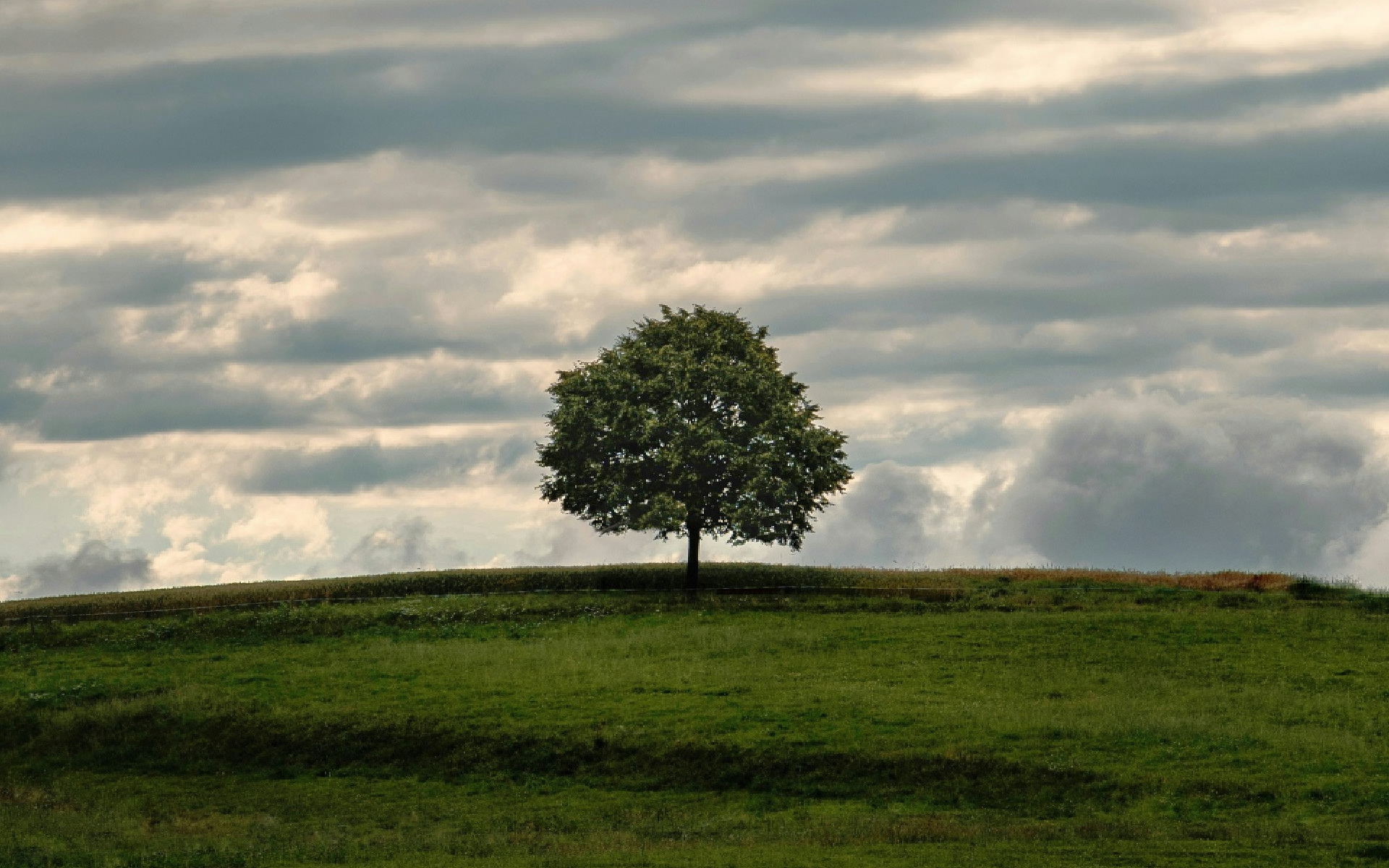 The Author and the Story
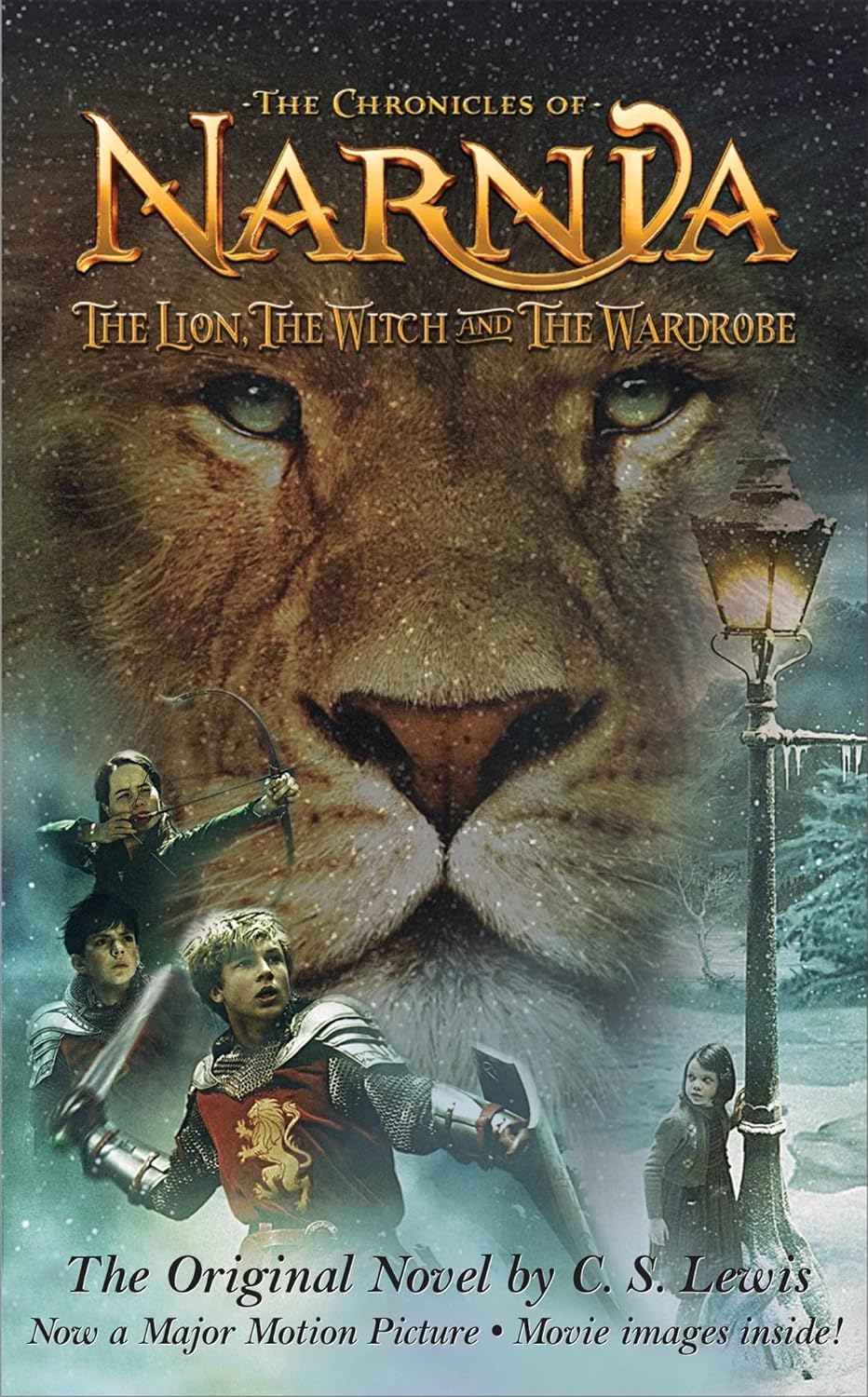 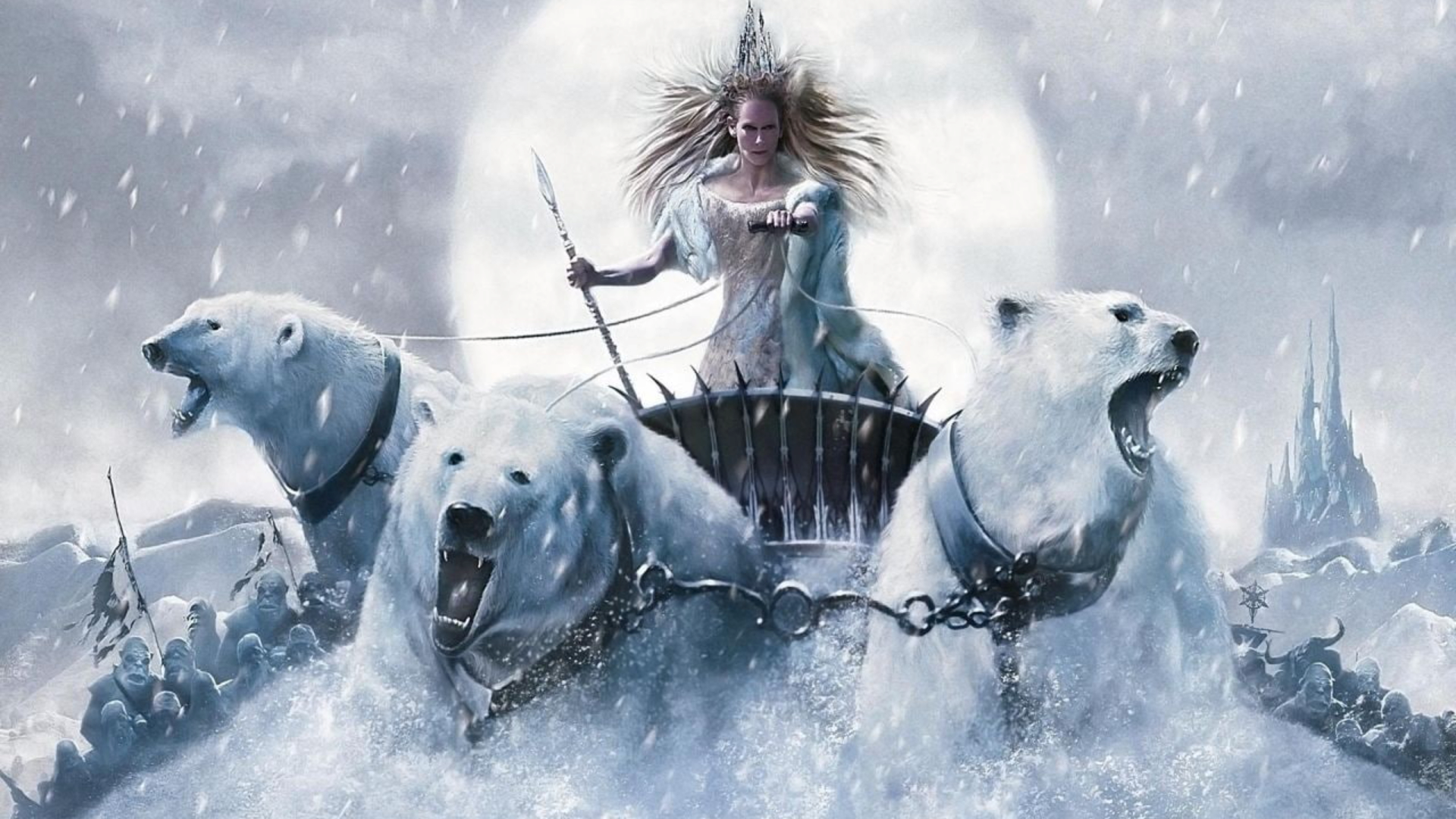 [Speaker Notes: ** 10:25 **

But there's one last aspect to this view of God as author that's critical to see, especially in the middle of our suffering.  

God is not just a disinterested author, toying with his characters, watching them with detachment and indifference as they suffer under the evil he has ordained.  God has taken the incredible step of writing himself into the story.  

The Son of God is not just the one who speaks the universe into existence.  He humbles himself and steps into time as the story's unlikely hero. 

He doesn't come as great warrior, or a wealthy king, or an influential president.  
He comes in weakness and humiliation, he experiences opposition, rejection, envy, insults – he even gets accused of using the power of Satan to perform miracles.   He’s arrested, condemned in a sham trial, beaten, mocked, and executed in the most agonizing way possible.  It’s the greatest act of evil the world had ever seen.  And it seems like God’s story is over. 

But then he rises, as the conquering king and the redeemer of his people.  The guilt and power and punishment of sin is taken away forever.  The happy ending to the story is irreversibly guaranteed.

Here's what I'm getting at.  When we suffer as believers, we don't have a God who is far and distant from us.  We have a God who has suffered with us.  A God-man who has suffered in all the ways human beings have.  

Hebrews 2:18 says
For because he himself has suffered when tempted, he is able to help those who are being tempted.

I want to read you a lengthy quote from Joe Rigney here as we come to a close.

"The Incarnation is God’s definitive answer to the emotional problem of evil. The living God is not a detached observer or absentee landlord. He doesn’t stand aloof from the suffering and pain and evil that forms the central tension of his epic. The God who is born is also the God who bleeds, the God who dies, the God who identifies with our sorrows by becoming the Man of Sorrows, acquainted with grief."

We need a Sovereign Author who crafts each chapter, paragraph, and sentence (no matter how horrible) into a fitting narrative, one in which evil exists to be crushed underfoot. And we need a Consoling Character, a very present help who identifies and suffers with the brokenhearted, entering into our pain and loss with love that will endure long after the last tear falls.
...
Because in the story God is telling, evil does not have the last word.
...
This then is the truth, goodness, and beauty of the Christian answer to the problem(s) of evil. It is the confession of Jesus Christ, the Divine Author who never himself does evil, but instead conquers all evil by enduring the greatest evil, and thereby delivers all those enslaved and oppressed by evil who put their hope in him."

God is close to his people when they suffer, and his heart of compassion goes out to you when suffer under the evil he has ordained.  He loves you.
	
But the Bible shows us that there's something that God wants MORE than for you to have the answers to your all your questions.  
He wants you to trust him.  
He wants you to remember the good that he's done for you in the past, 
and trust that HE is still doing good for you now 
and will keep on doing good for you every single day, until one day you reach the happy ending of the story where evil is destroyed forever, and a new story begins – a story that will go on forever, where each chapter will be better than the last, and in which there will NEVER be any evil again.]